Flughafen Wien
Sanierung Piste 16/34
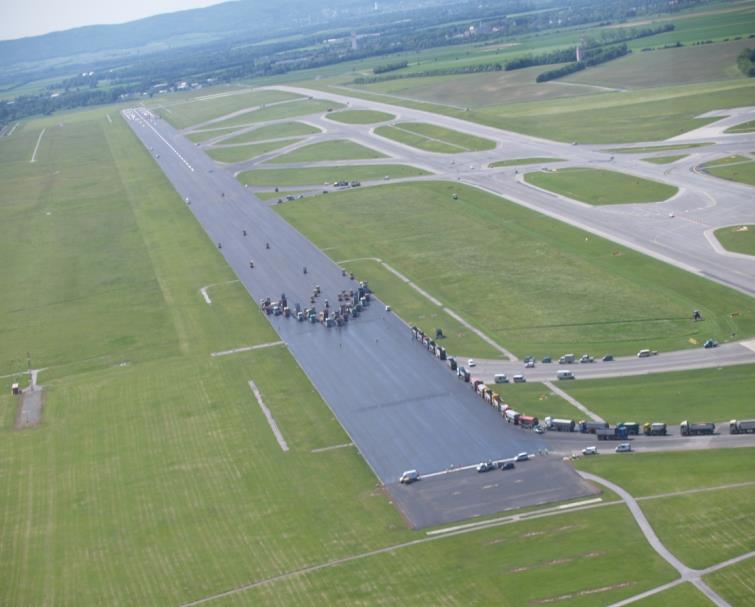 Max WEIXLBAUM
Flughafen Wien AG
Flughafen Wien – Pistensystem 16/34
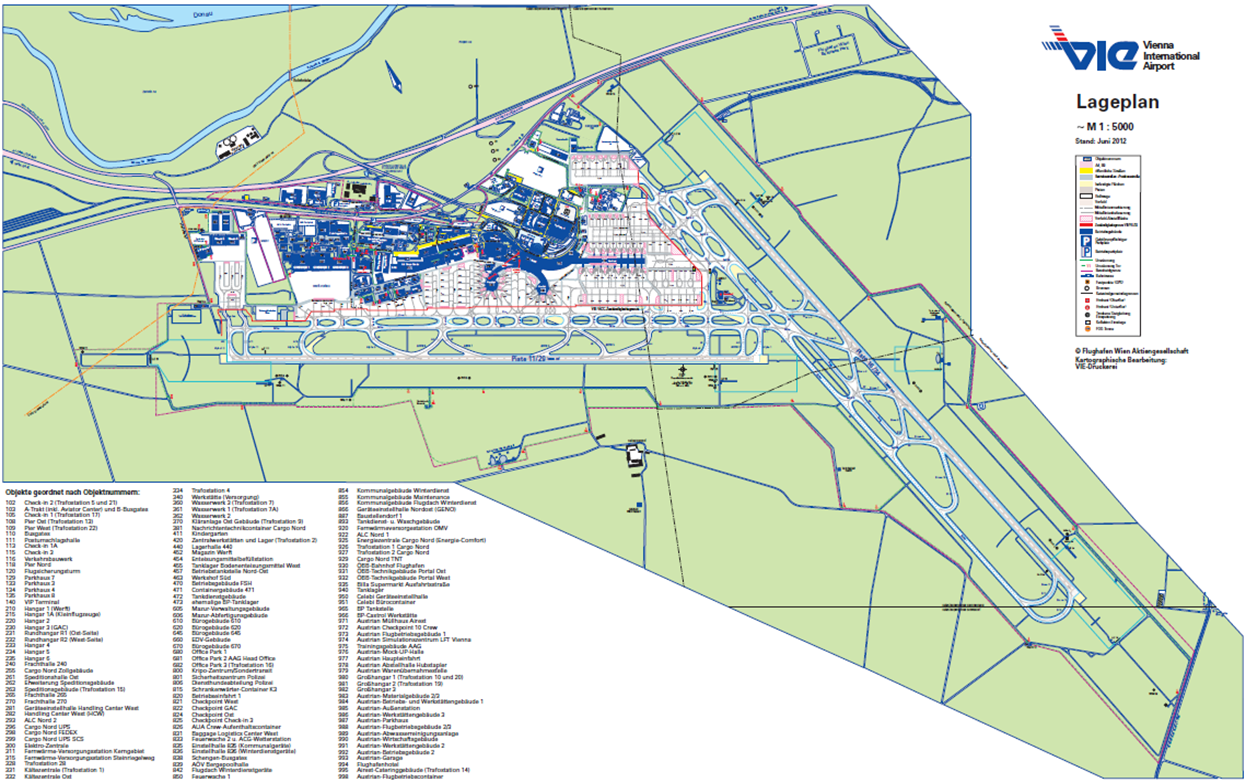 Projekterfordernis
Errichtung 1976
Instandsetzung 1993

steigende Instandhaltungskosten
Lebensdauer der Deckschicht erreicht
Verbesserung der Schultern (Tragfähigkeit)
Vorbereitung Befeuerung TDZ 34
Rollwegsanierung und -anpassung
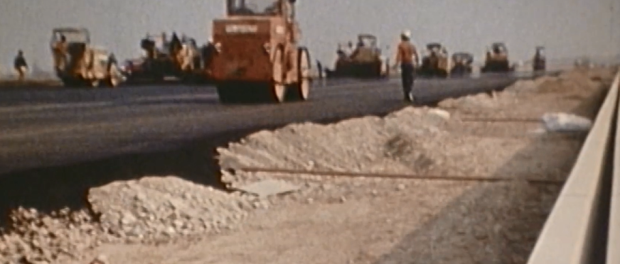 Piste Schlitze
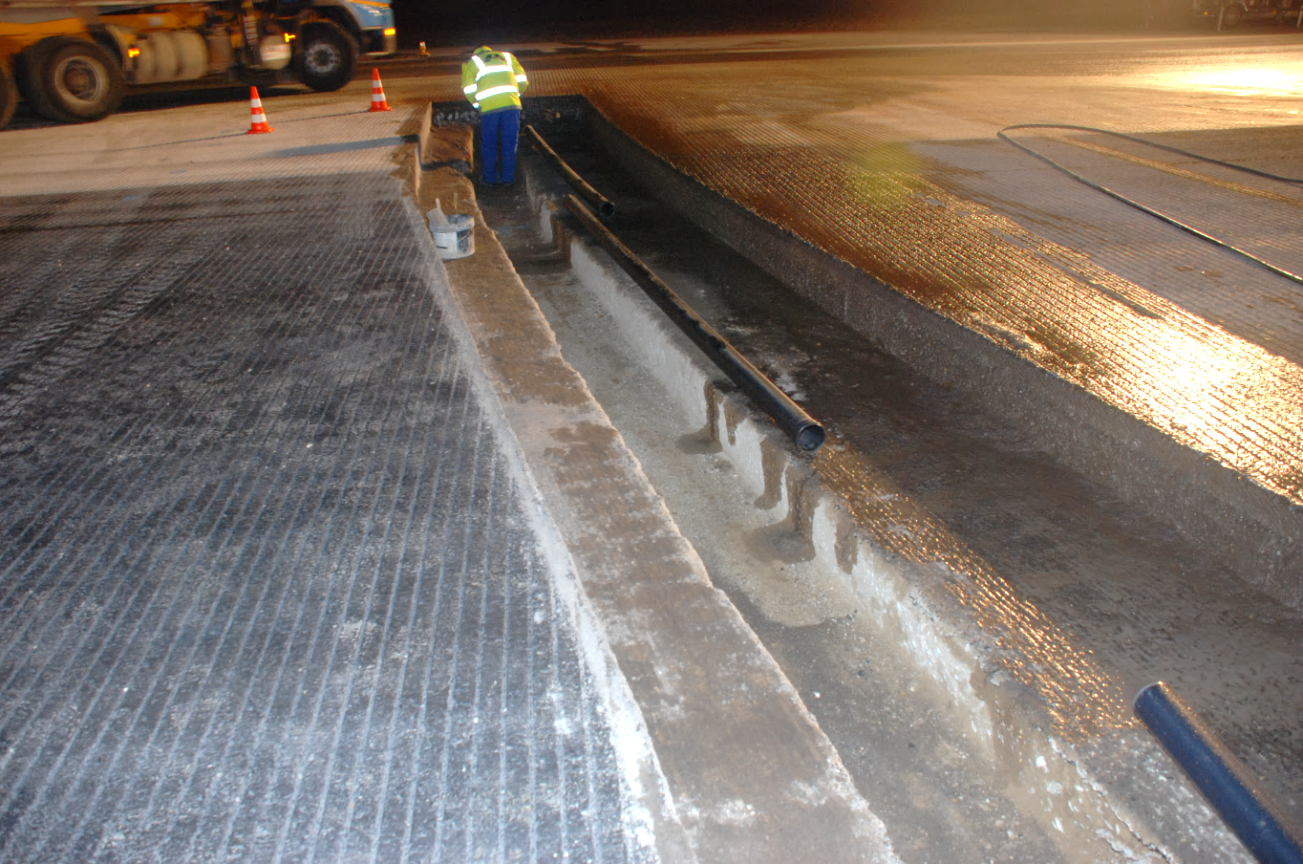 5.000 m KSR
63.000 m Kabel
Piste Schultern (Tragfähigkeit)
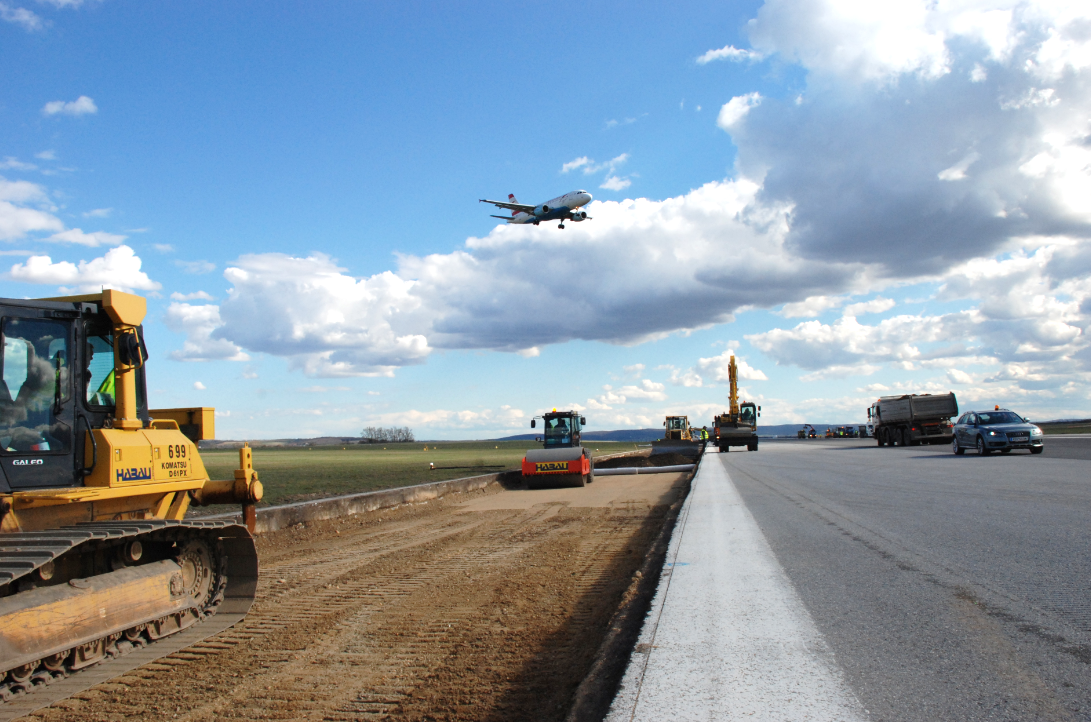 45.000 m³ Aushubmaterial
Piste Schwelle
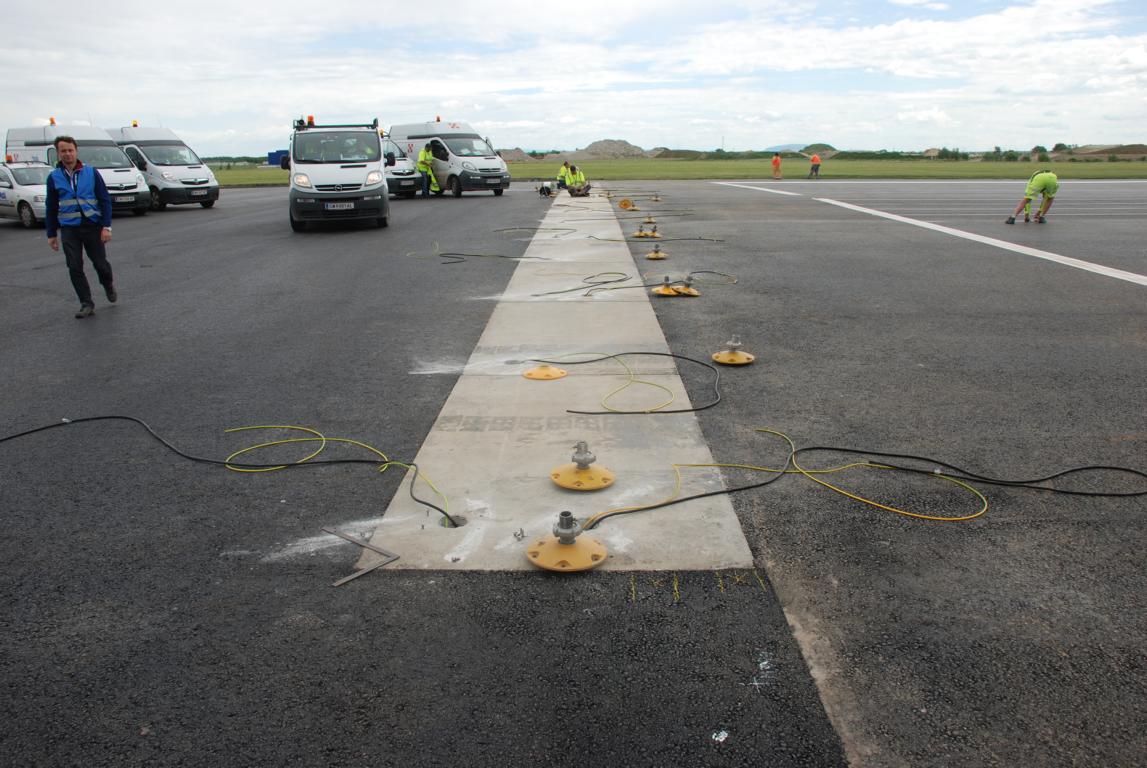 850 ST Feuer
12.000 m Markierung
Piste Binder- und Deckschicht
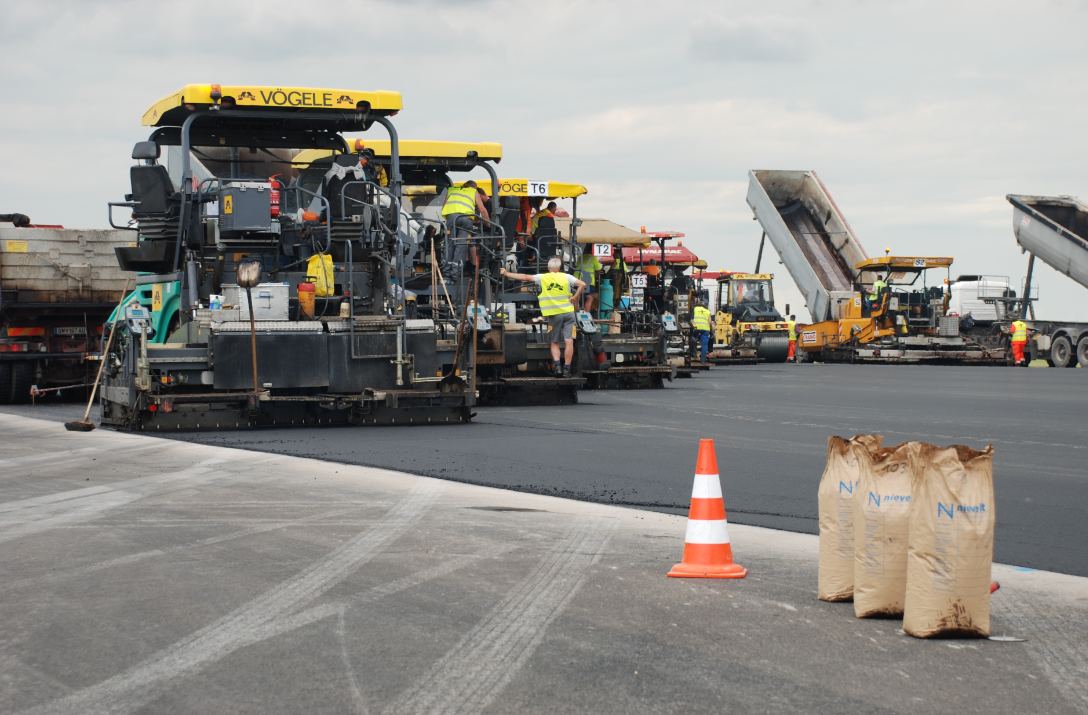 80.000 t Asphaltabtrag
82.000 t Asphaltmischgut
Piste Binder- und Deckschicht
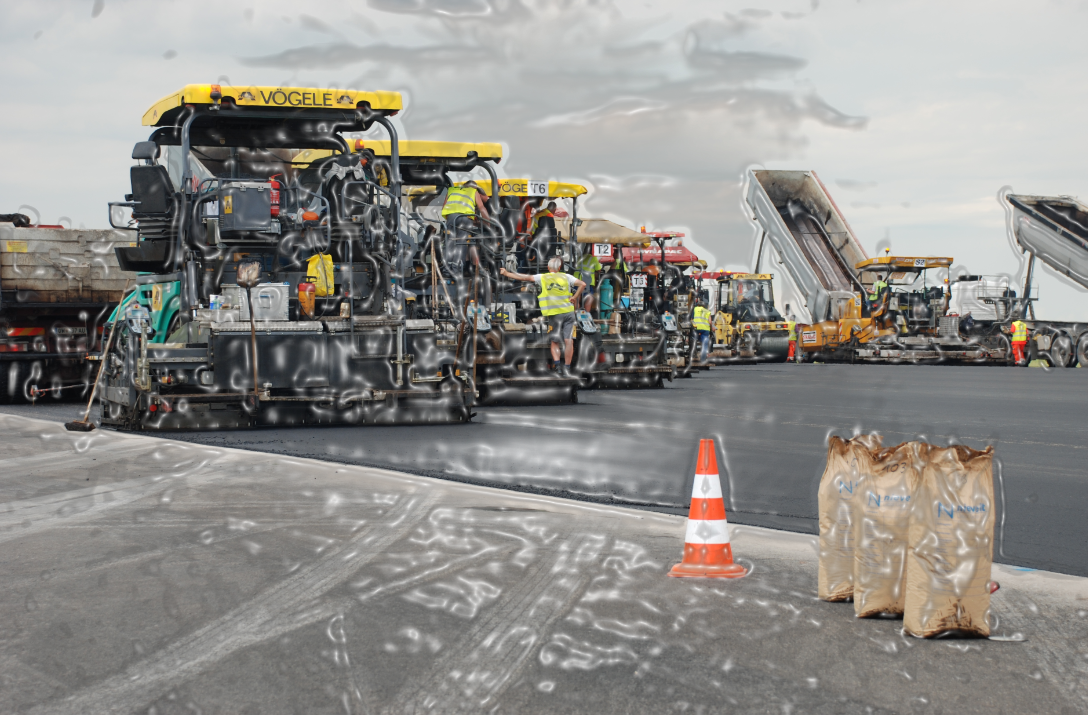 4 cm     AC 16 deck PmB 45/80-65, A2, GS
  8 cm     AC 22 binder PmB 45/80-65, H1, G4, NV
  8 cm     AC 22 trag … (vorher 10cm), Bestand
10 cm     AC 32 trag …, Bestand
30 cm     zementstabilisierte Tragschicht, Bestand
50 cm     Frostschutzschicht, Bestand
Piste Binder- und Deckschicht
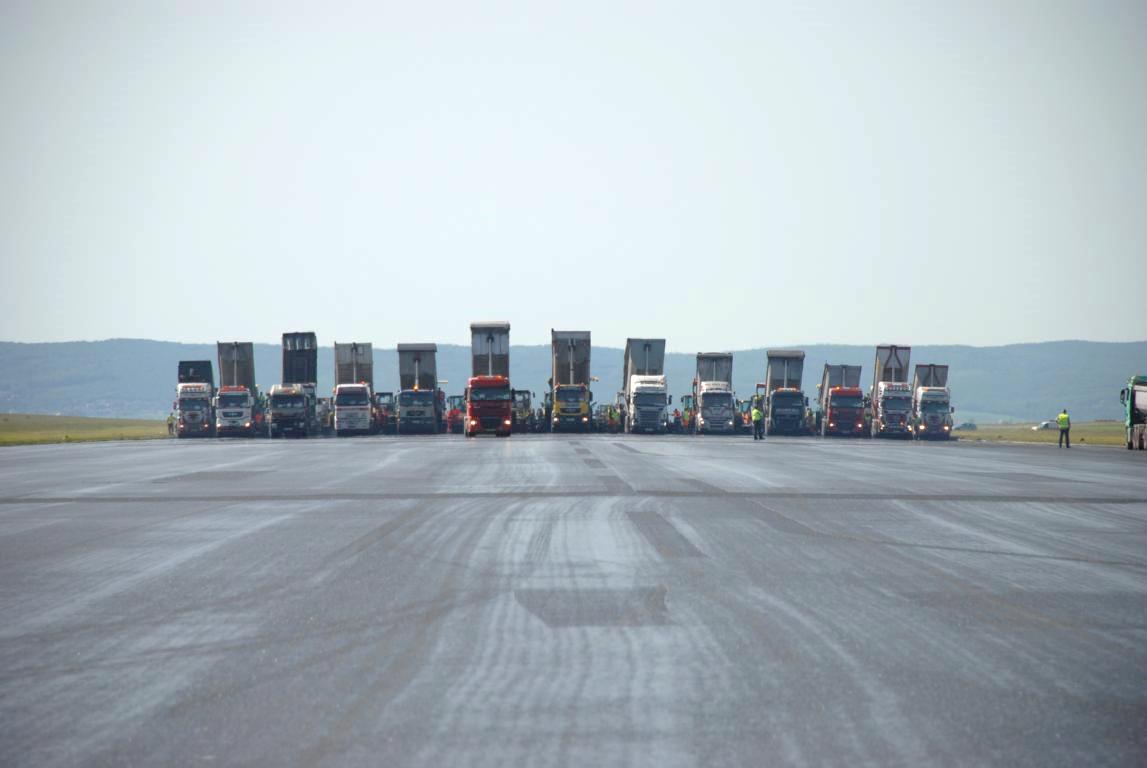 Rollwege (Binder- und) Deckschicht
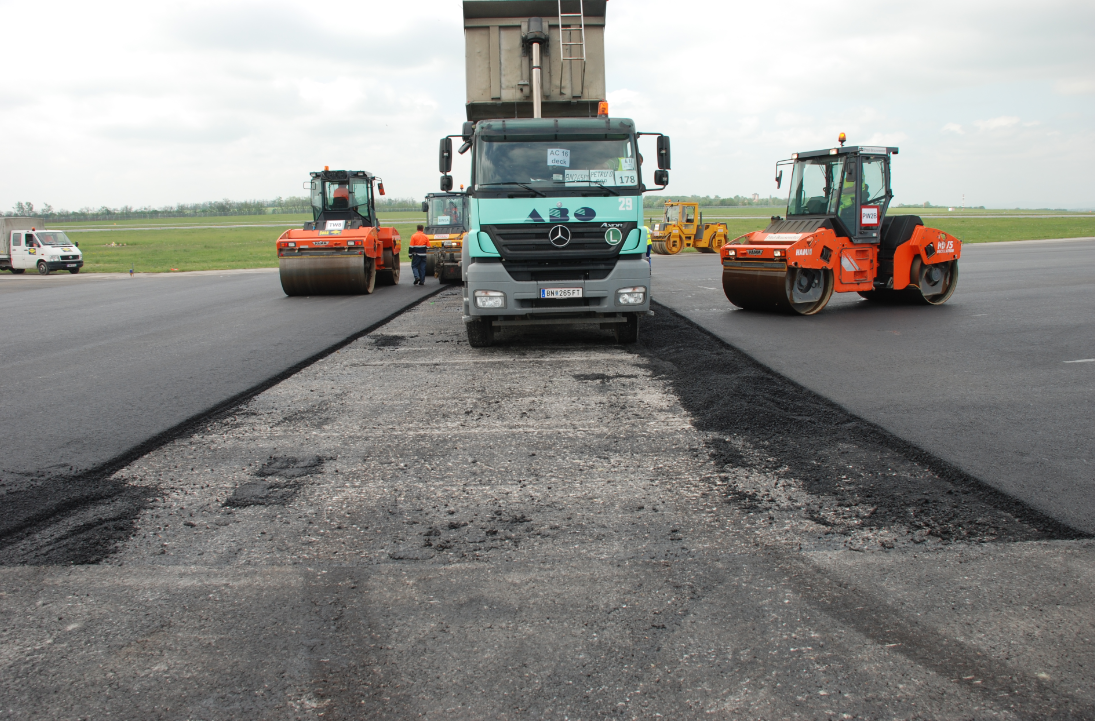 Zeitliche Voraussetzungen
Nachtschicht
21:00 Uhr - 07:00 Uhr
(8,5 h Nettoarbeitszeit)
Wochenende
Freitag 21:00 Uhr – Sonntag 16:00 Uhr
Detaillierte Ablaufplanung
Nachtschicht
21:00 Uhr - 07:00 Uhr
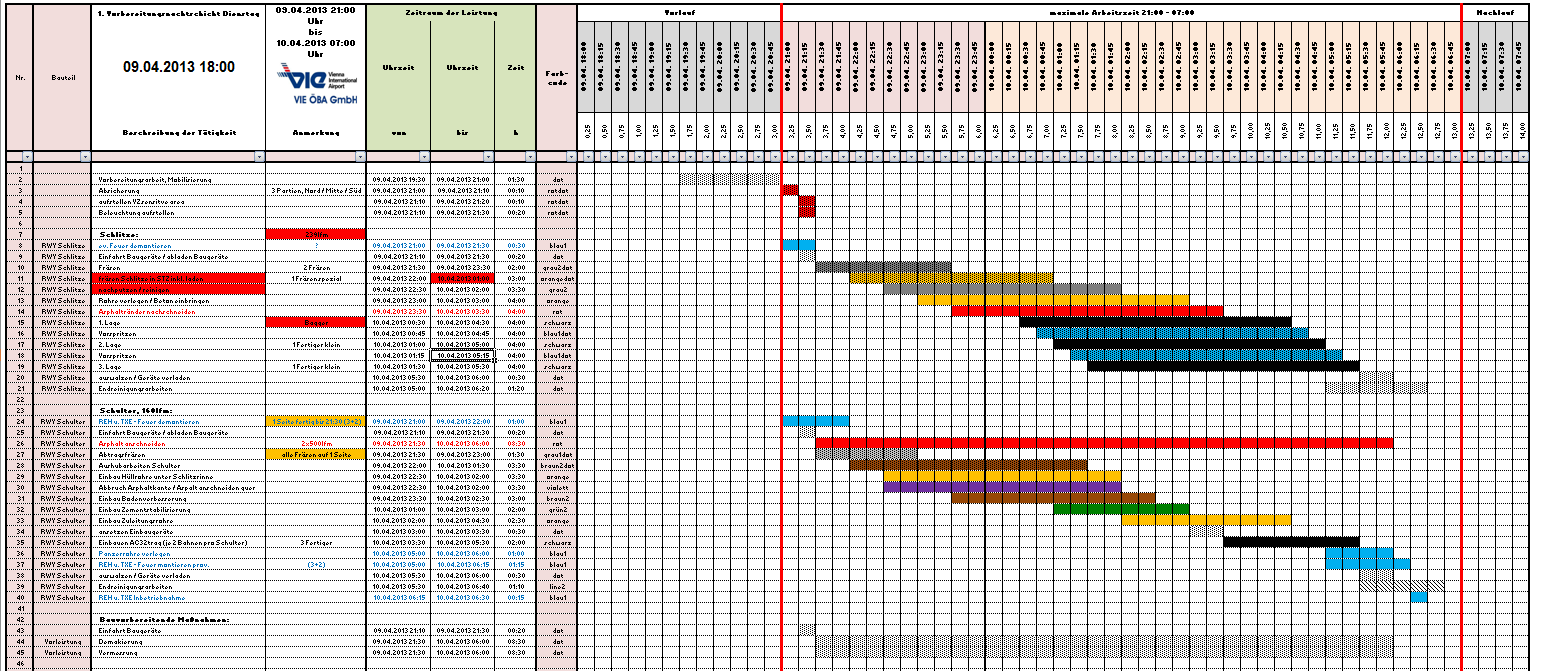 am Beginn 2 Bauteile:
Schlitze für TDZ-Befeuerung 34
Pistenschulter (östlich und westlich)
15 Minuten Taktung
ca. 38 definierbare Einzelleistungen
Detaillierte Bauplanung
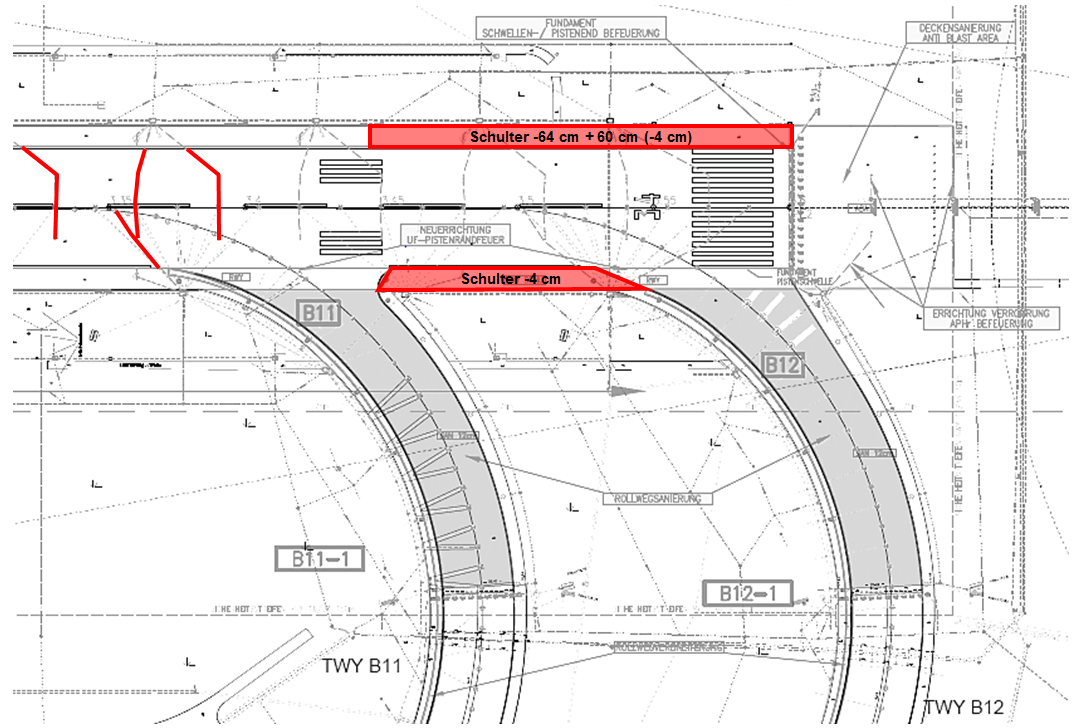 Arbeiten von Schwelle 34 nach Schwelle 16
Detaillierte Ablaufplanung
Wochenende
Freitag 21:00 Uhr – Sonntag 16:00 Uhr
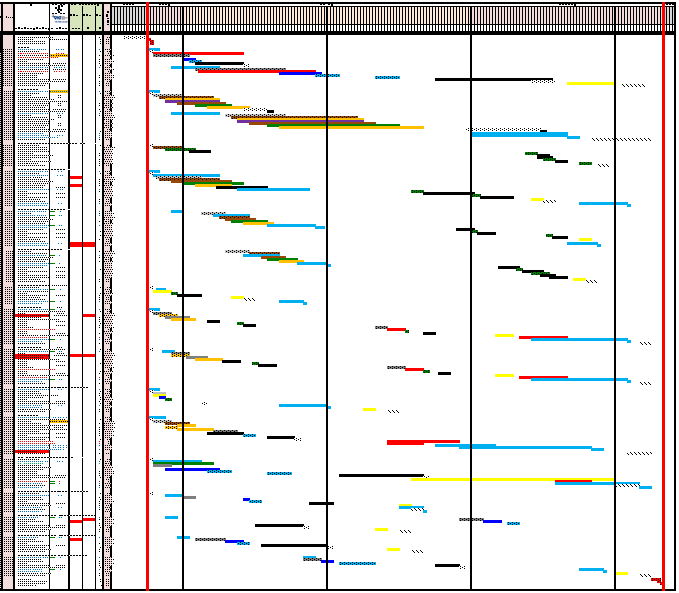 16 Bauteile:
Schulter, Schwelle, Binder, Decke
TCL, Fillet, …
15 Minuten Taktung
ca. 225 definierbare Einzelleistungen
Detaillierte Bauplanung
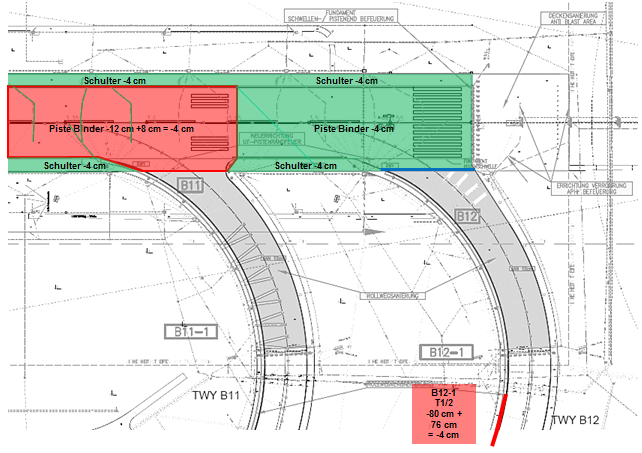 Projektgrundlage:
fertiggestellte Deckschichtendürfen nicht mehr befahren werden
Rahmenbedingungen
Flexibilität (Übergabe, Tag/Nacht, Planung)
Termintreue
wetterbedingte Verschiebungen (AG und/oder AN)
Reaktion auf Unvorhersehbares (Bergekran)
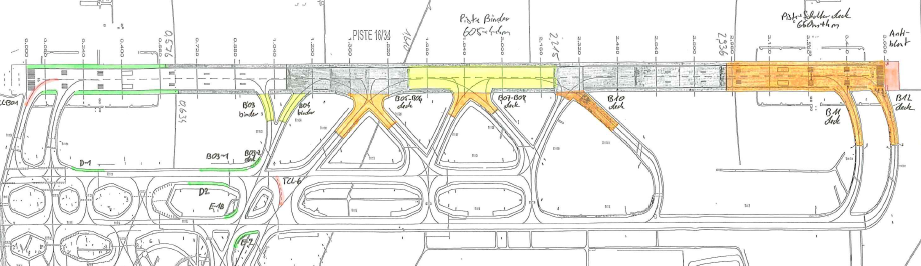 Ablauf einer Nachtschicht
1500 Uhr  Meeting
1600 Uhr  vorläufige Entscheidung Sperre
1900 Uhr  Aufstellen aller Geräte nach Einsatz
2030 Uhr  endgültige Entscheidung Sperre
2100 Uhr  Sperre Piste und Beginn Sanierung
0500 Uhr  Ende der Bauarbeiten
0650 Uhr  Übergabe an den FBL
0700 Uhr  Freigabe der Piste für Flugbetrieb
0715 Uhr  Nachbesprechung
1500 Uhr Meeting
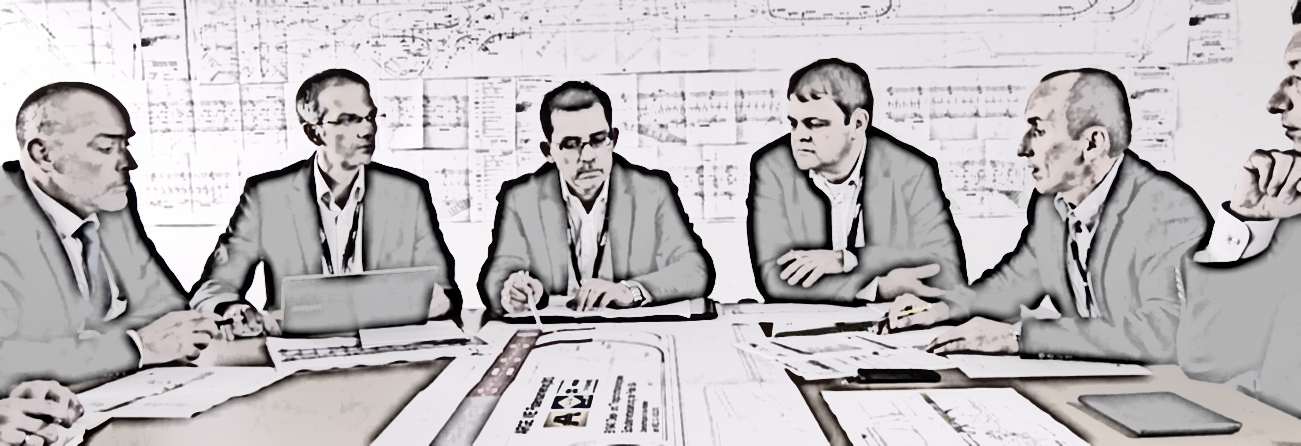 ARGE schlägt Detailbauprogramm vor
FWAG entscheidet wetterbedingt mit Vorbehalt    die Möglichkeit der Durchführung der Arbeiten
1600 Uhr vorläufige Entscheidung Sperre
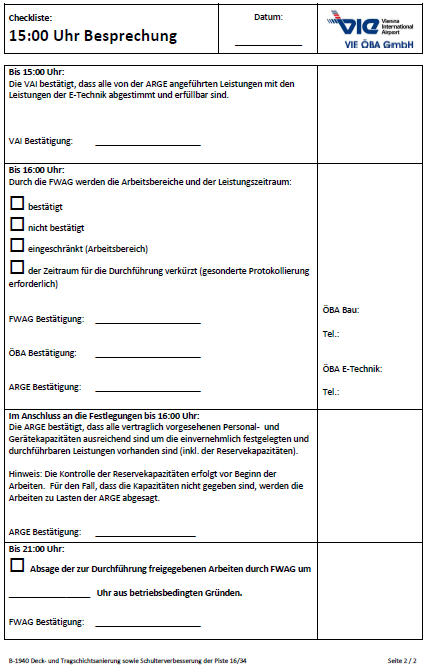 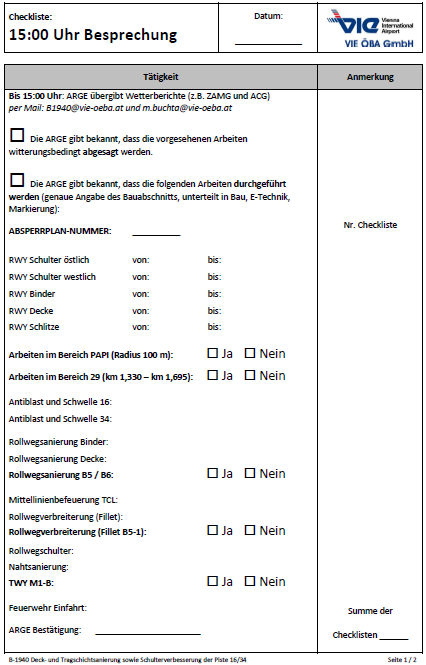 Ablauf einer Nachtschicht
1500 Uhr  Meeting
1600 Uhr  vorläufige Entscheidung Sperre
1900 Uhr  Aufstellen aller Geräte nach Einsatz
2030 Uhr  endgültige Entscheidung Sperre oder nicht
2100 Uhr  Sperre Piste und Beginn Sanierung
0500 Uhr  Ende der Bauarbeiten
0650 Uhr  Übergabe an den FBL
0700 Uhr  Freigabe der Piste für Flugbetrieb
0715 Uhr  Nachbesprechung
1900 Uhr Aufstellen aller Geräte nach Einsatz
Wochenendschicht:
450 Bauarbeiter
26 Asphaltfräsen mit Tieflader
24 HD- und Kehrgeräte
240 LKW
17 Bagger
14 Asphaltfertiger
33 Walzen
15 Tieflader
8 Grader
35 PKW bzw. Pritschen
Nachtschicht:
250-320 Bauarbeiter
15 Asphaltfräsen mit Tieflader
15 HD- und Kehrgeräte
110 LKW
12 Bagger
12 Asphaltfertiger
30 Walzen
8 Grader
10 Tieflader
30 PKW bzw. Pritschen
Ablauf einer Nachtschicht
1500 Uhr  Meeting
1600 Uhr  vorläufige Entscheidung Sperre
1900 Uhr  Aufstellen aller Geräte nach Einsatz
2030 Uhr  endgültige Entscheidung Sperre
2100 Uhr  Sperre Piste und Beginn Sanierung
0500 Uhr  Ende der Bauarbeiten
0650 Uhr  Übergabe an den FBL
0700 Uhr  Freigabe der Piste für Flugbetrieb
0715 Uhr  Nachbesprechung
2030 Uhr endgültige Entscheidung Sperre
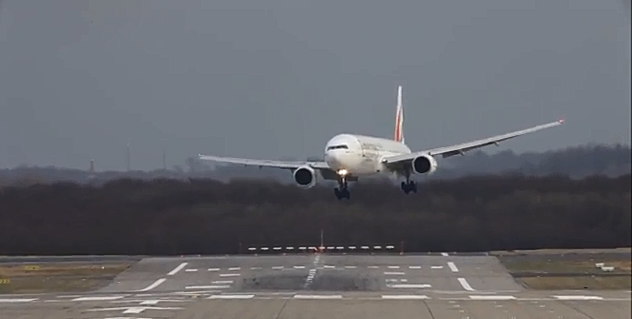 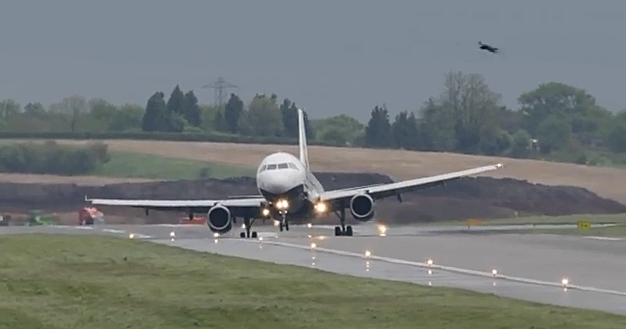 CROSS
WIND
Ablauf einer Nachtschicht
1500 Uhr  Meeting
1600 Uhr  vorläufige Entscheidung Sperre
1900 Uhr  Aufstellen aller Geräte nach Einsatz
2030 Uhr  endgültige Entscheidung Sperre
2100 Uhr  Sperre Piste und Beginn Sanierung
0500 Uhr  Ende der Bauarbeiten
0650 Uhr  Übergabe an den FBL
0700 Uhr  Freigabe der Piste für Flugbetrieb
0715 Uhr  Nachbesprechung
Einfahrt der Baugeräte
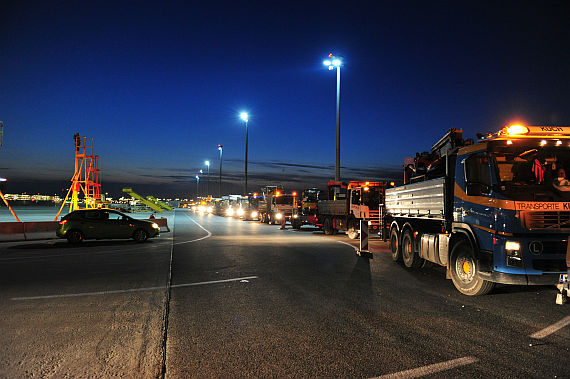 Arbeiten an den Schultern
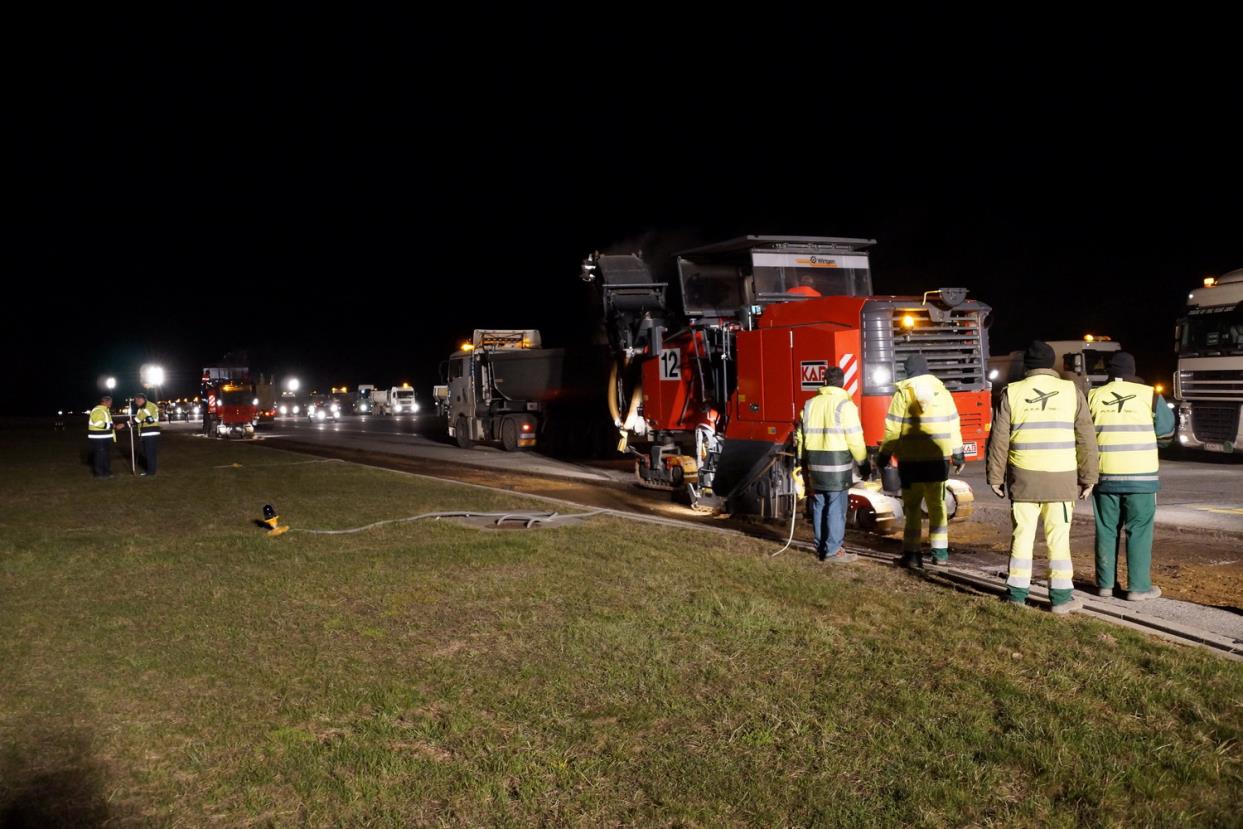 Arbeiten an den Schultern
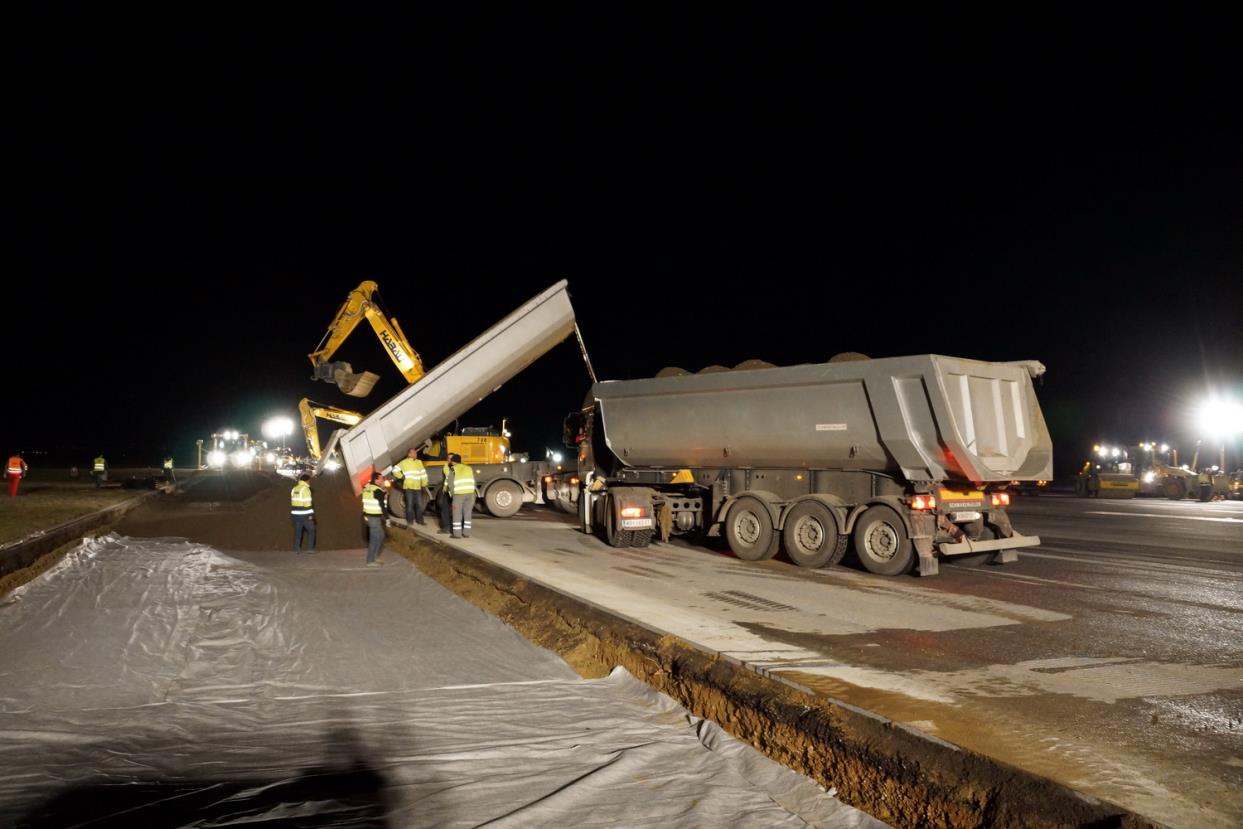 Arbeiten an den Schultern
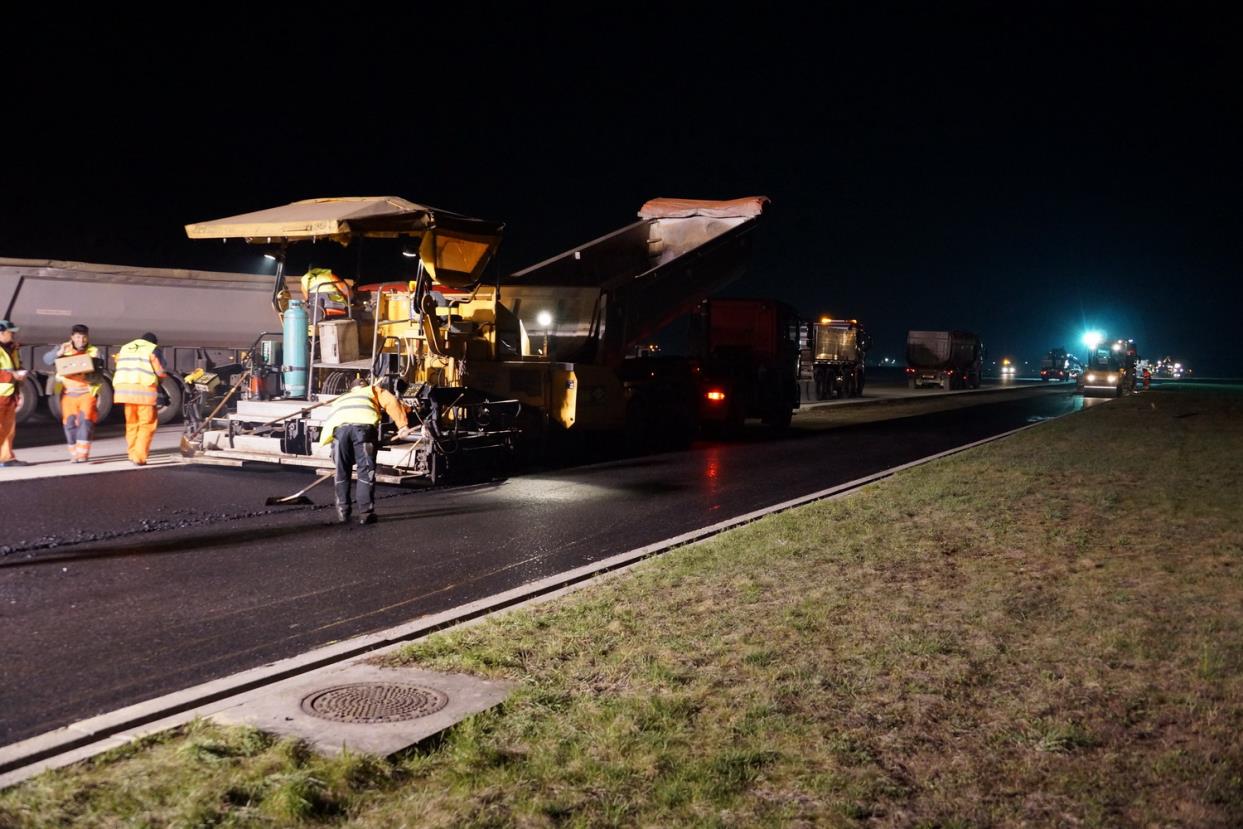 Arbeiten an den Schultern
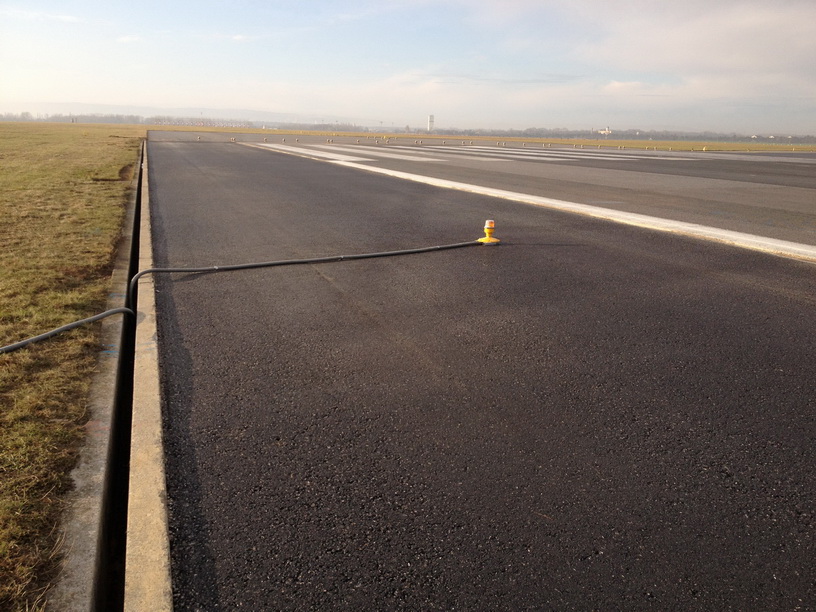 Arbeiten an den Schlitzen
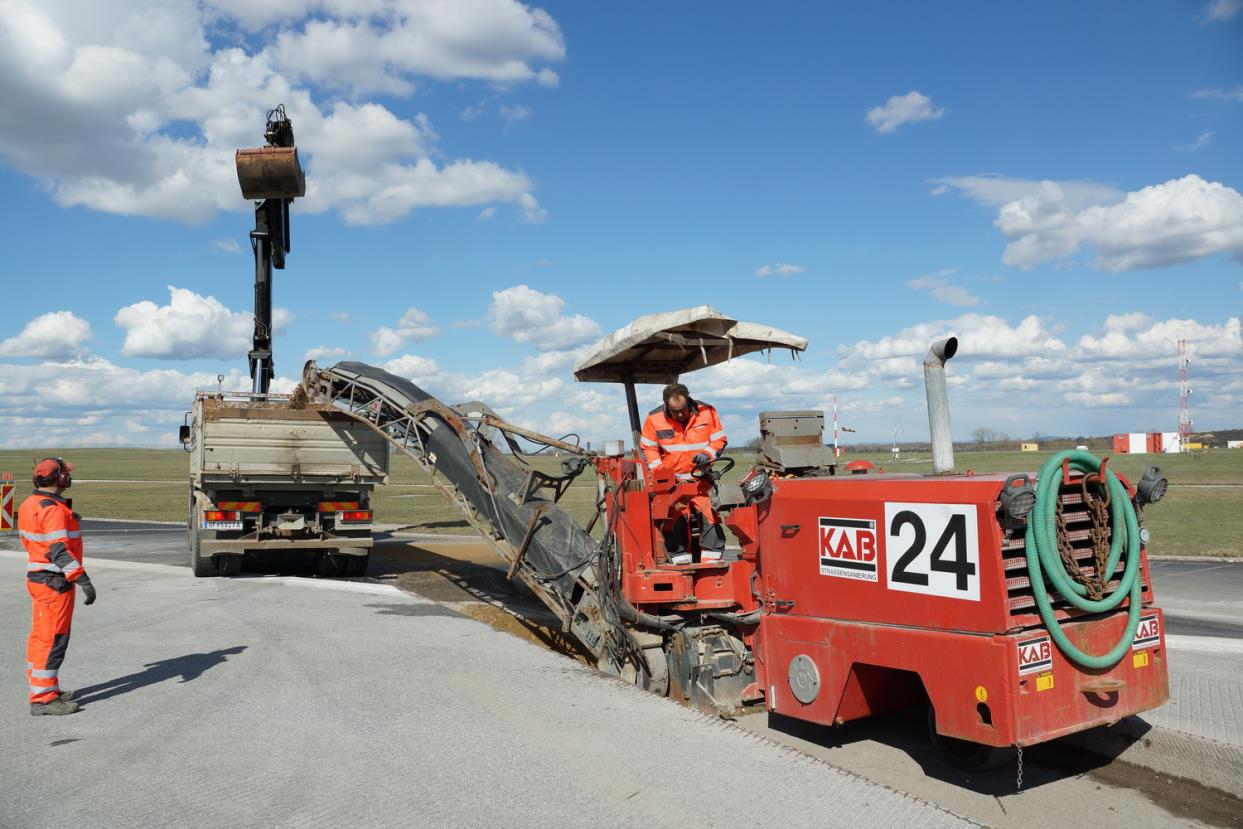 Arbeiten an den Schlitzen
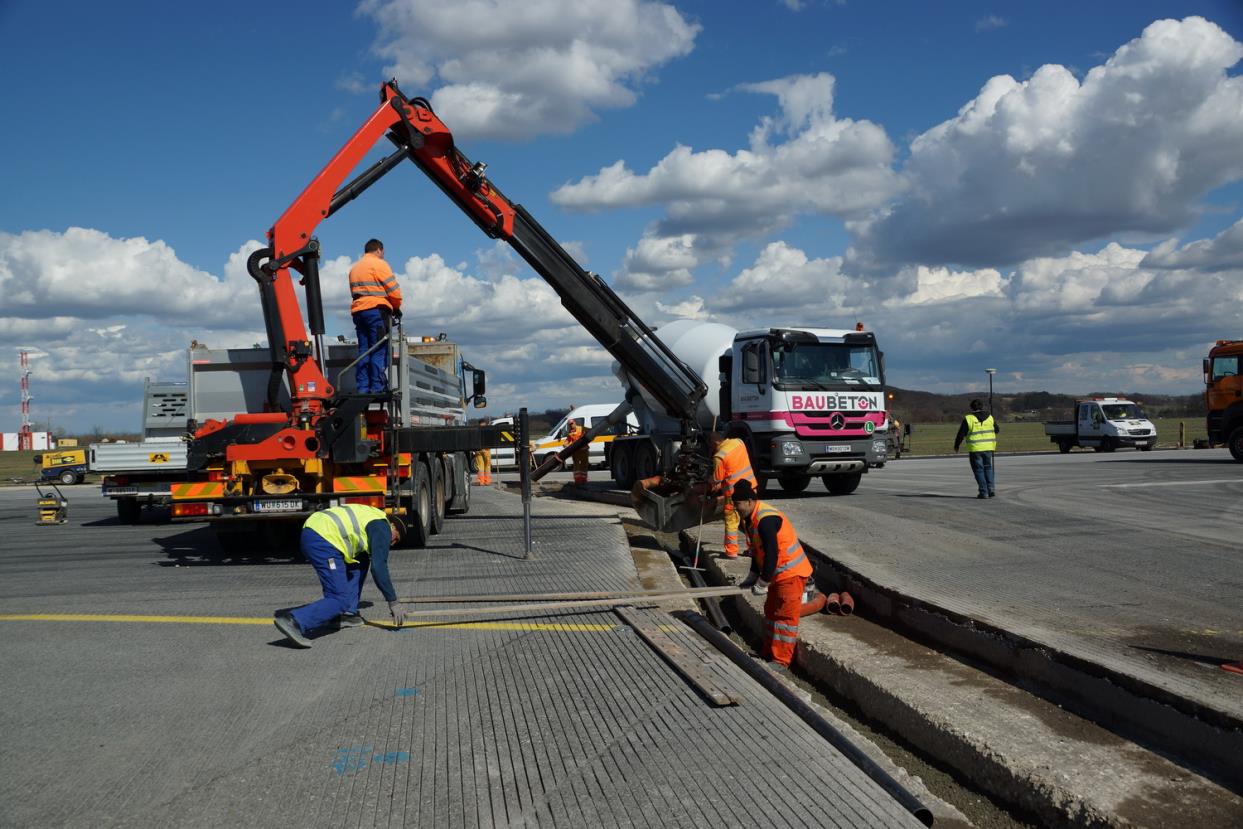 Arbeiten an der Piste
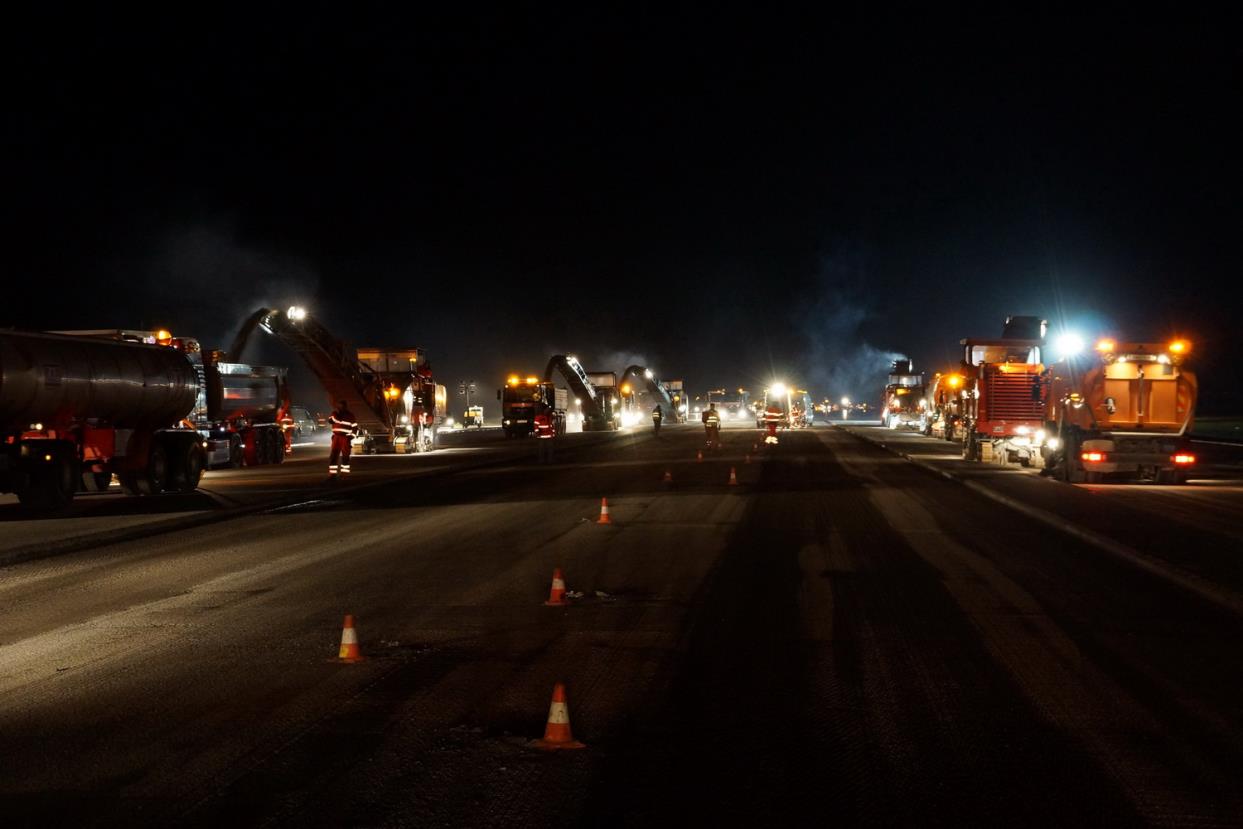 Arbeiten an der Piste
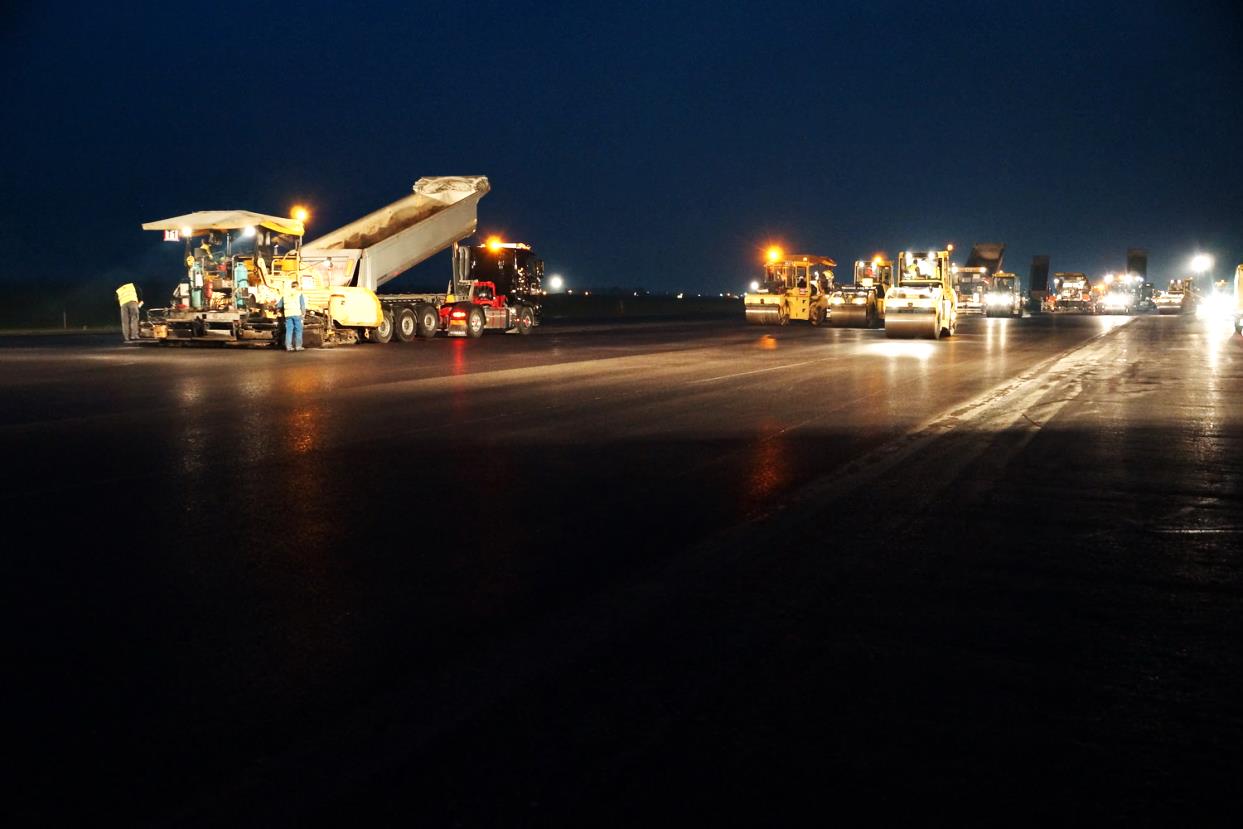 Arbeiten an der Piste
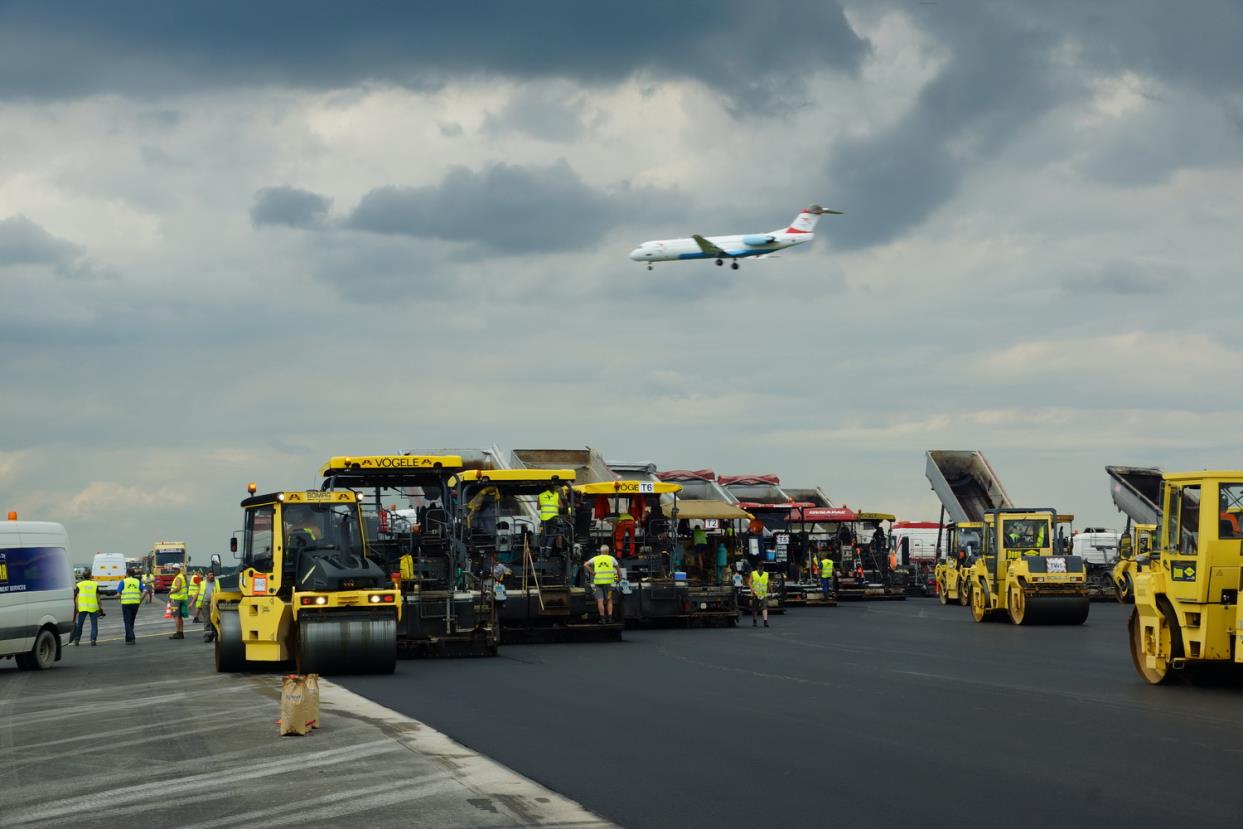 Arbeiten an der Piste
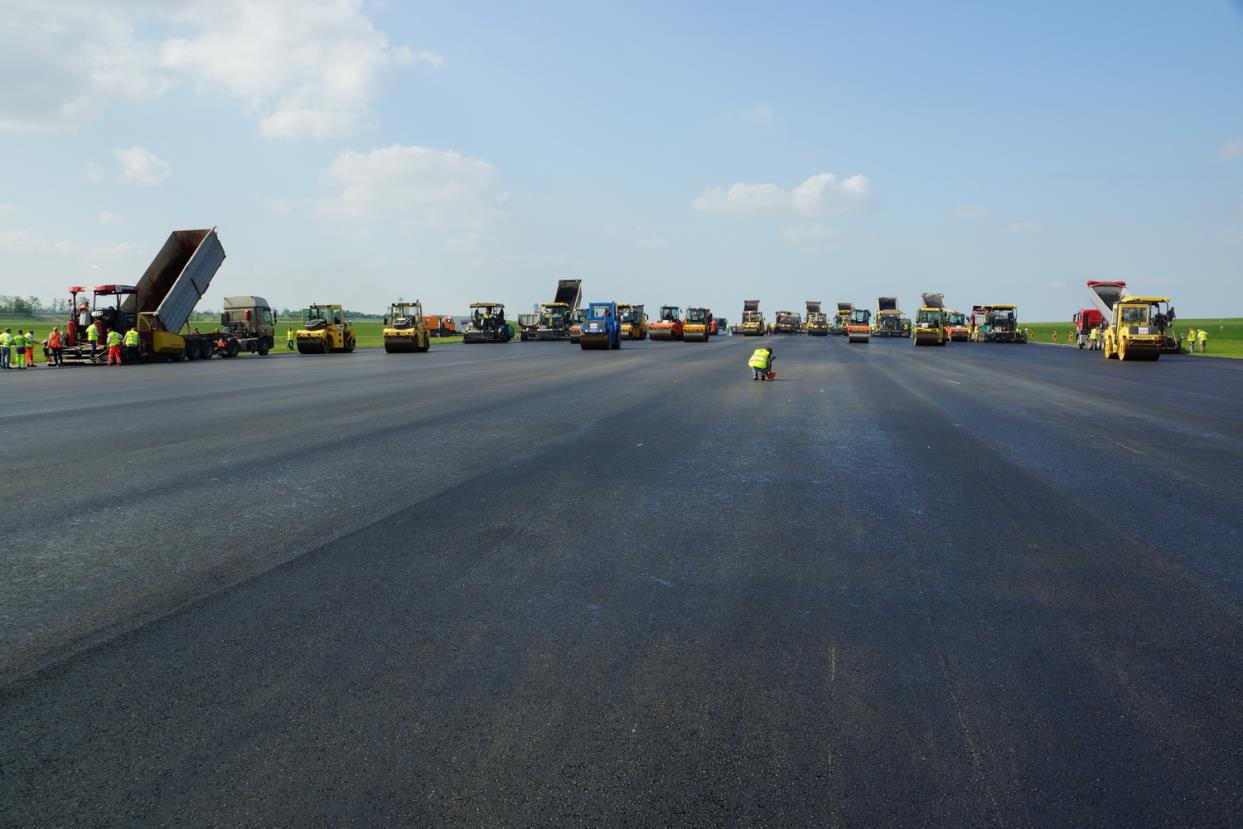 Arbeiten an der Piste
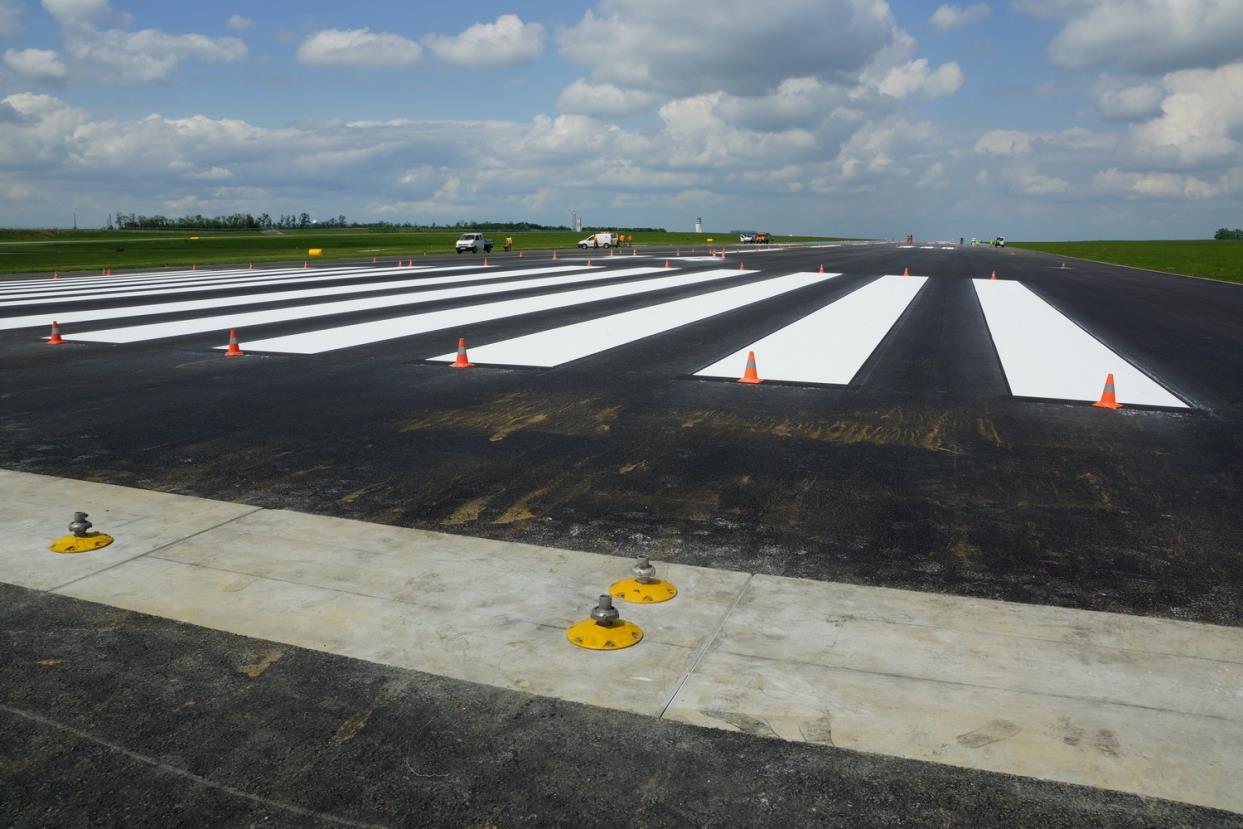 Ablauf einer Nachtschicht
1500 Uhr  Meeting
1600 Uhr  vorläufige Entscheidung Sperre
1900 Uhr  Aufstellen aller Geräte nach Einsatz
2030 Uhr  endgültige Entscheidung Sperre
2100 Uhr  Sperre Piste und Beginn Sanierung
0500 Uhr  Ende der Bauarbeiten
0650 Uhr  Übergabe an den FBL
0700 Uhr  Freigabe der Piste für Flugbetrieb
0715 Uhr  Nachbesprechung
Griffigkeitsmessung
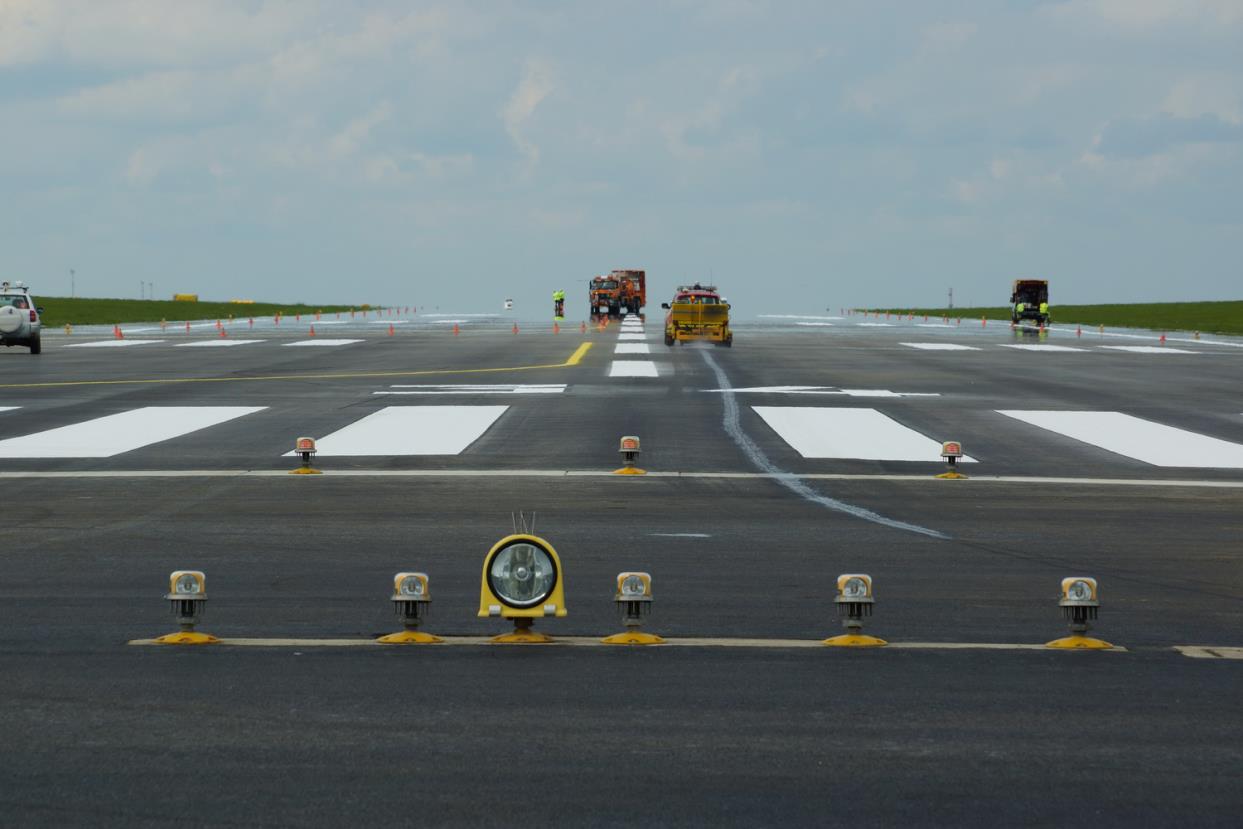 Endreinigung vor Pistenfreigabe
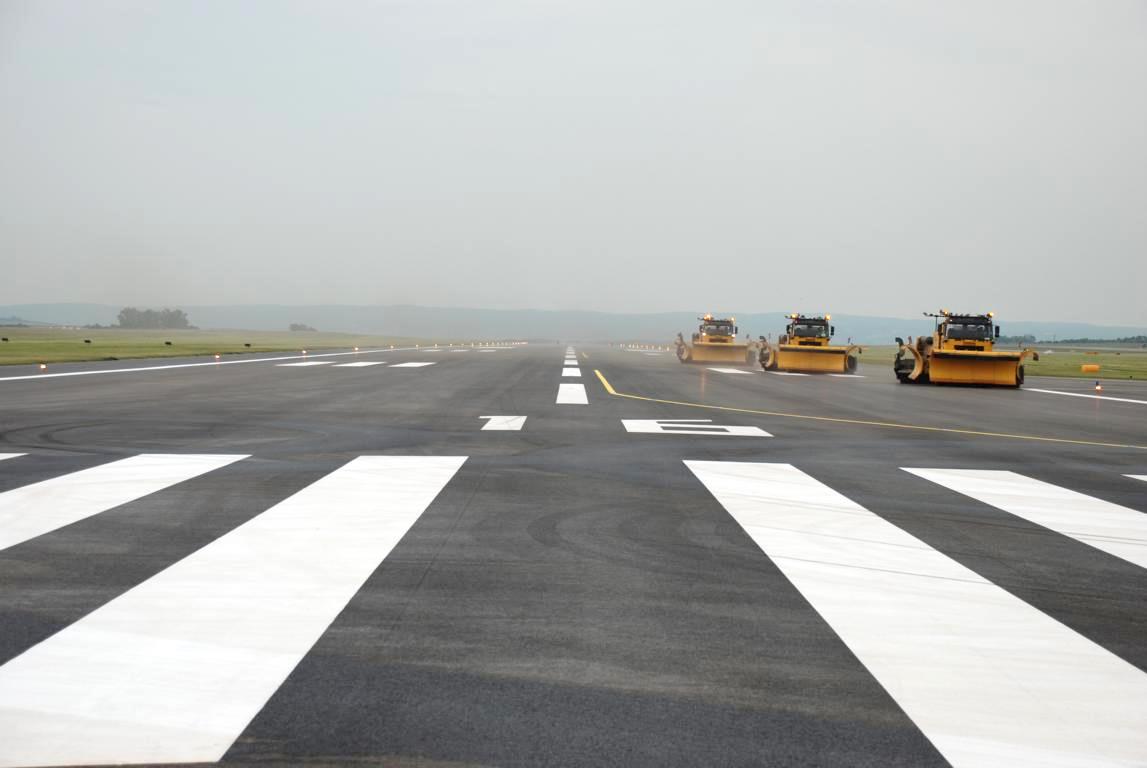 Anflug Schwelle 34
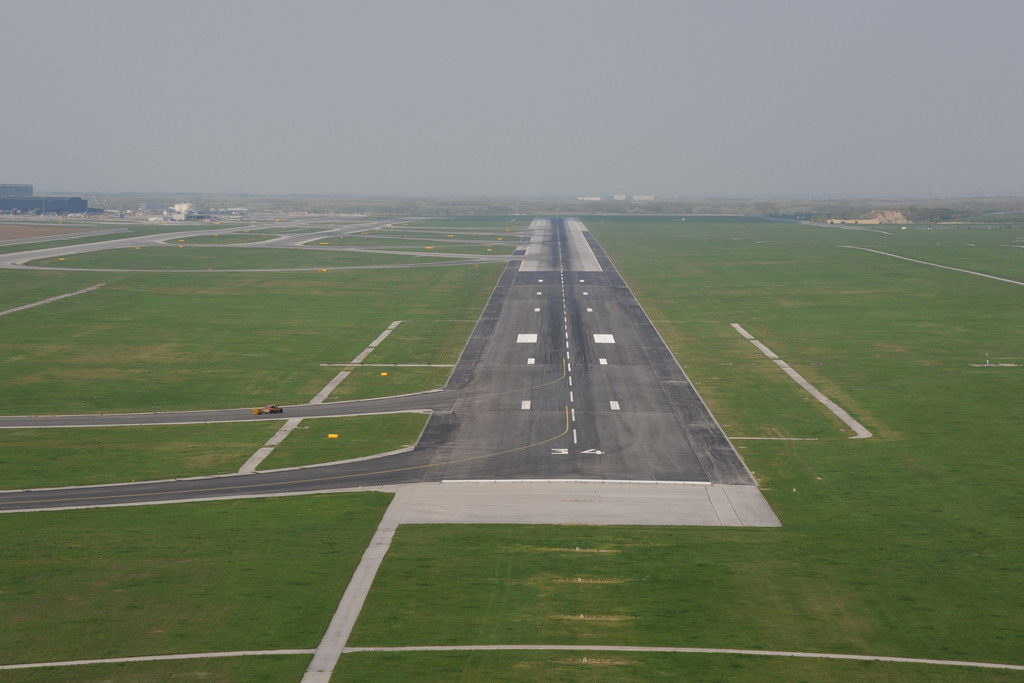 Ablauf einer Nachtschicht
1500 Uhr  Meeting
1600 Uhr  vorläufige Entscheidung Sperre
1900 Uhr  Aufstellen aller Geräte nach Einsatz
2030 Uhr  endgültige Entscheidung Sperre
2100 Uhr  Sperre Piste und Beginn Sanierung
0500 Uhr  Ende der Bauarbeiten
0650 Uhr  Übergabe an den FBL
0700 Uhr  Freigabe der Piste für Flugbetrieb
0715 Uhr  Nachbesprechung, Optimierung und                Programmablauf der „heutigen“ Schicht
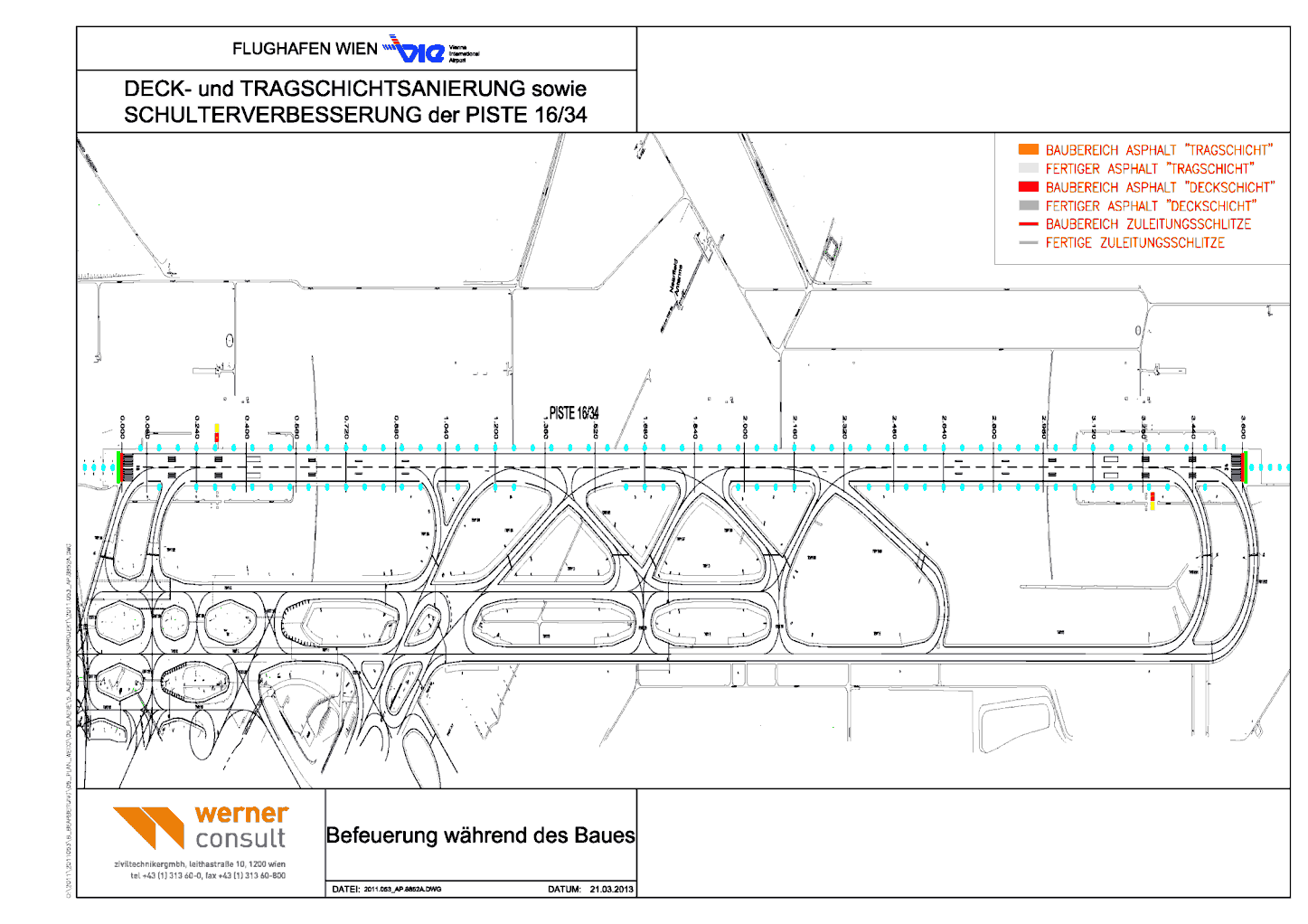 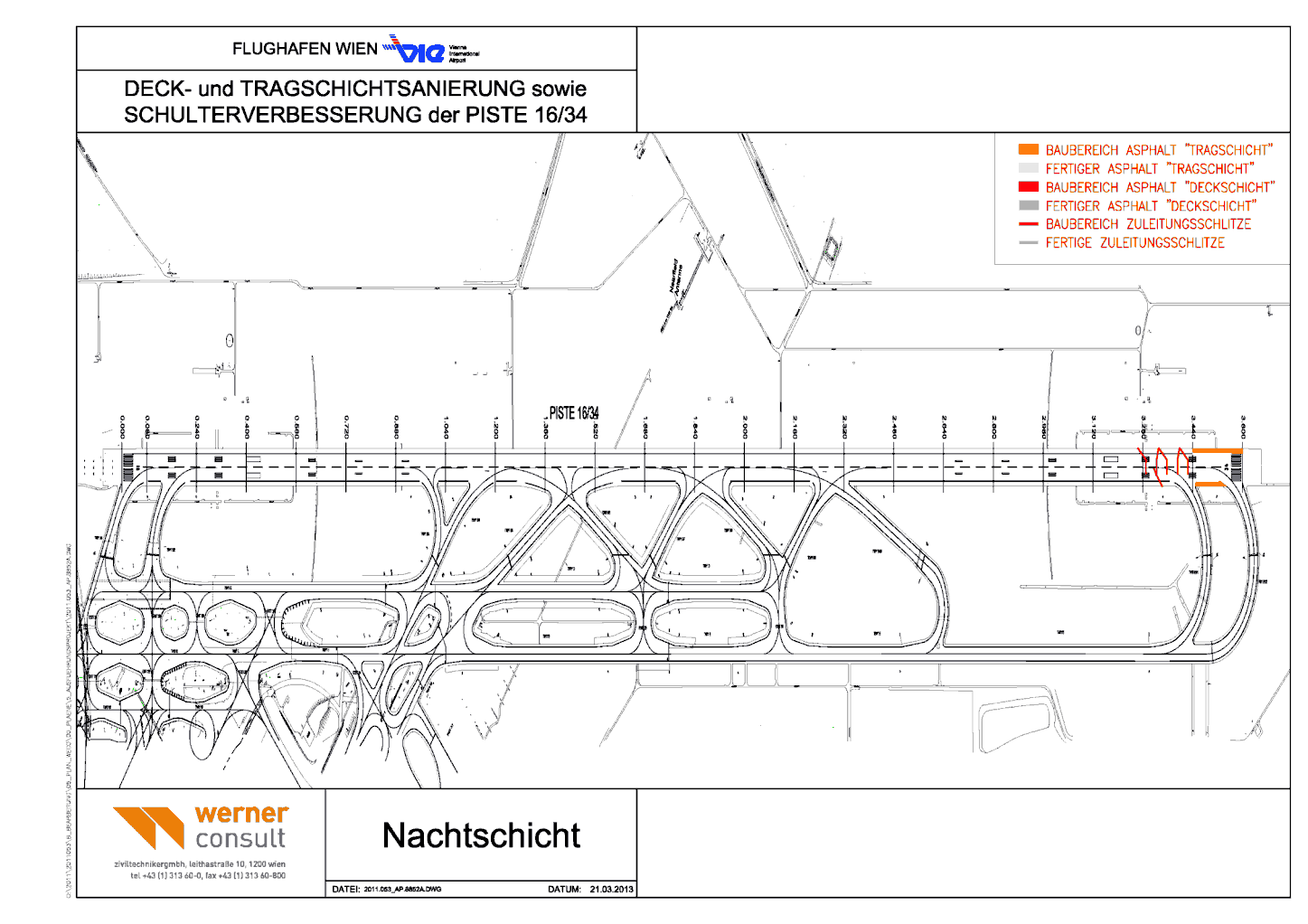 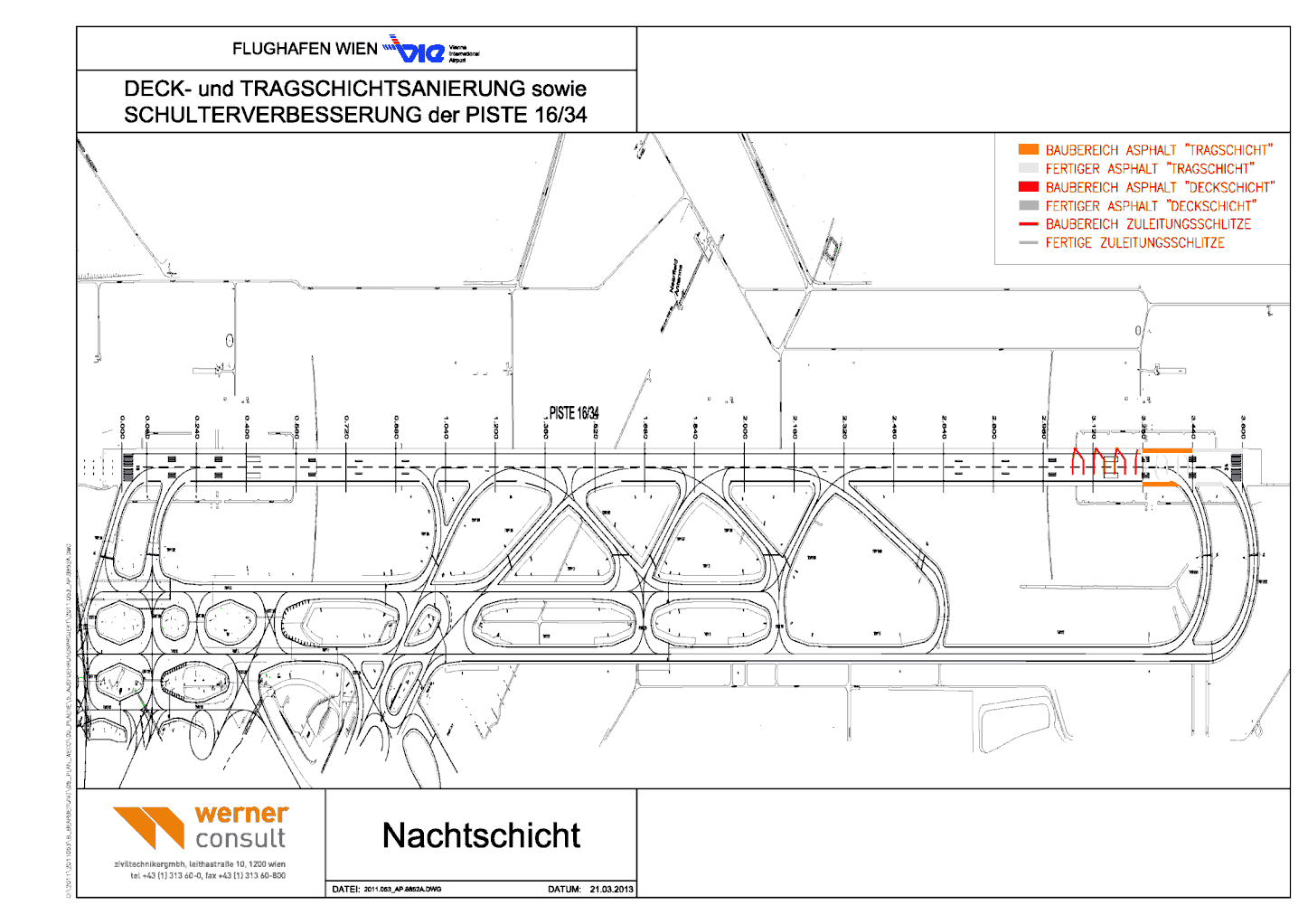 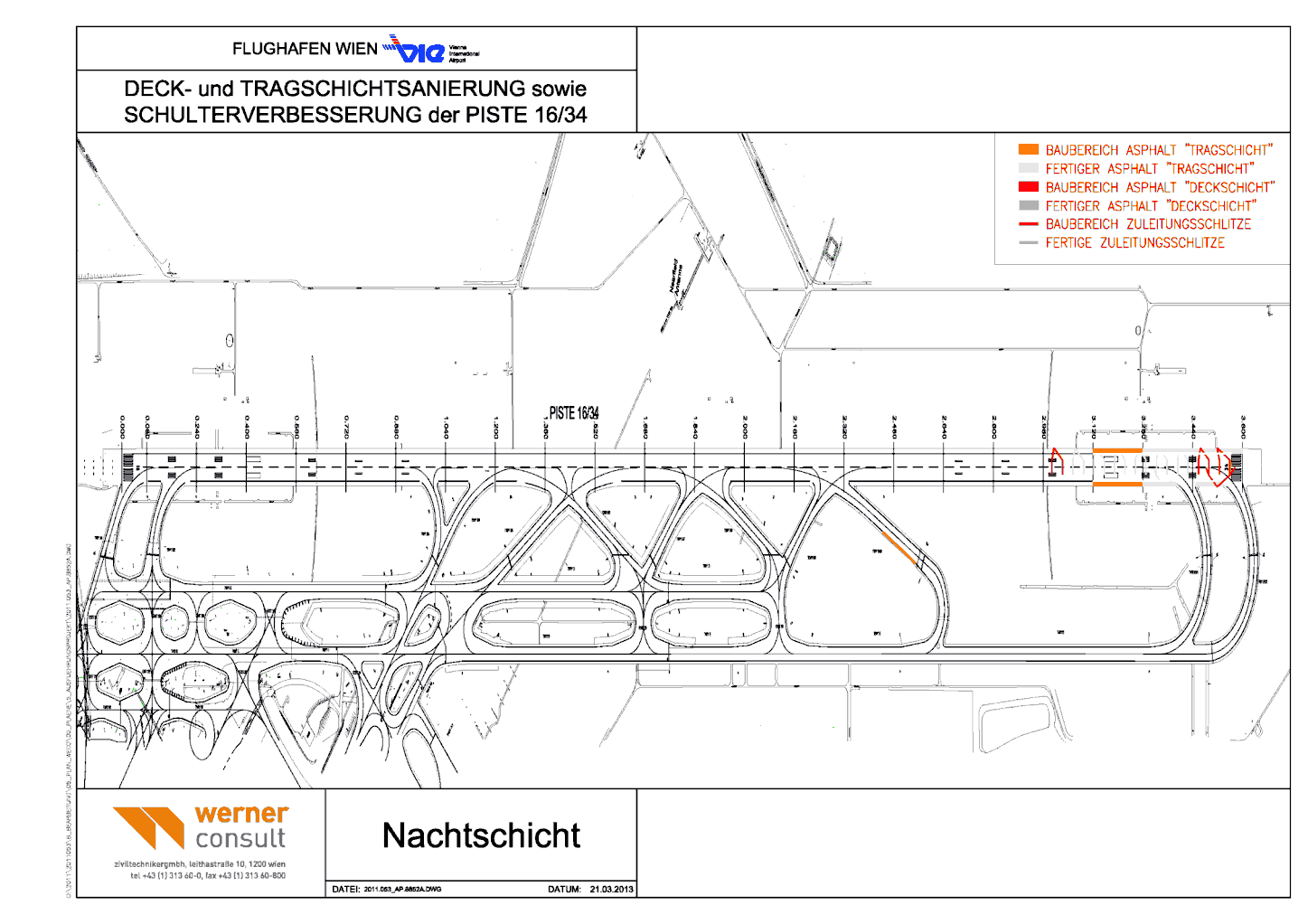 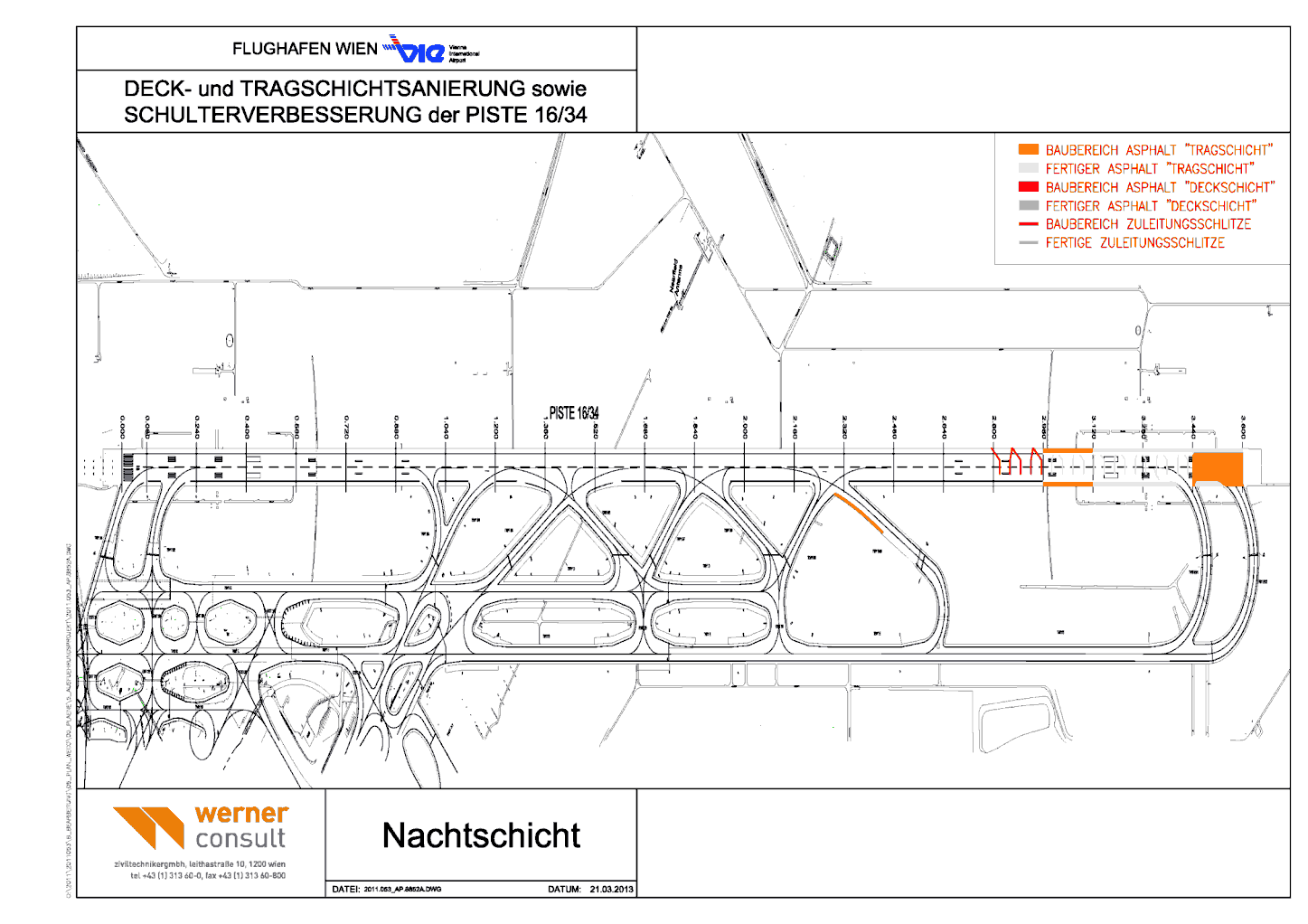 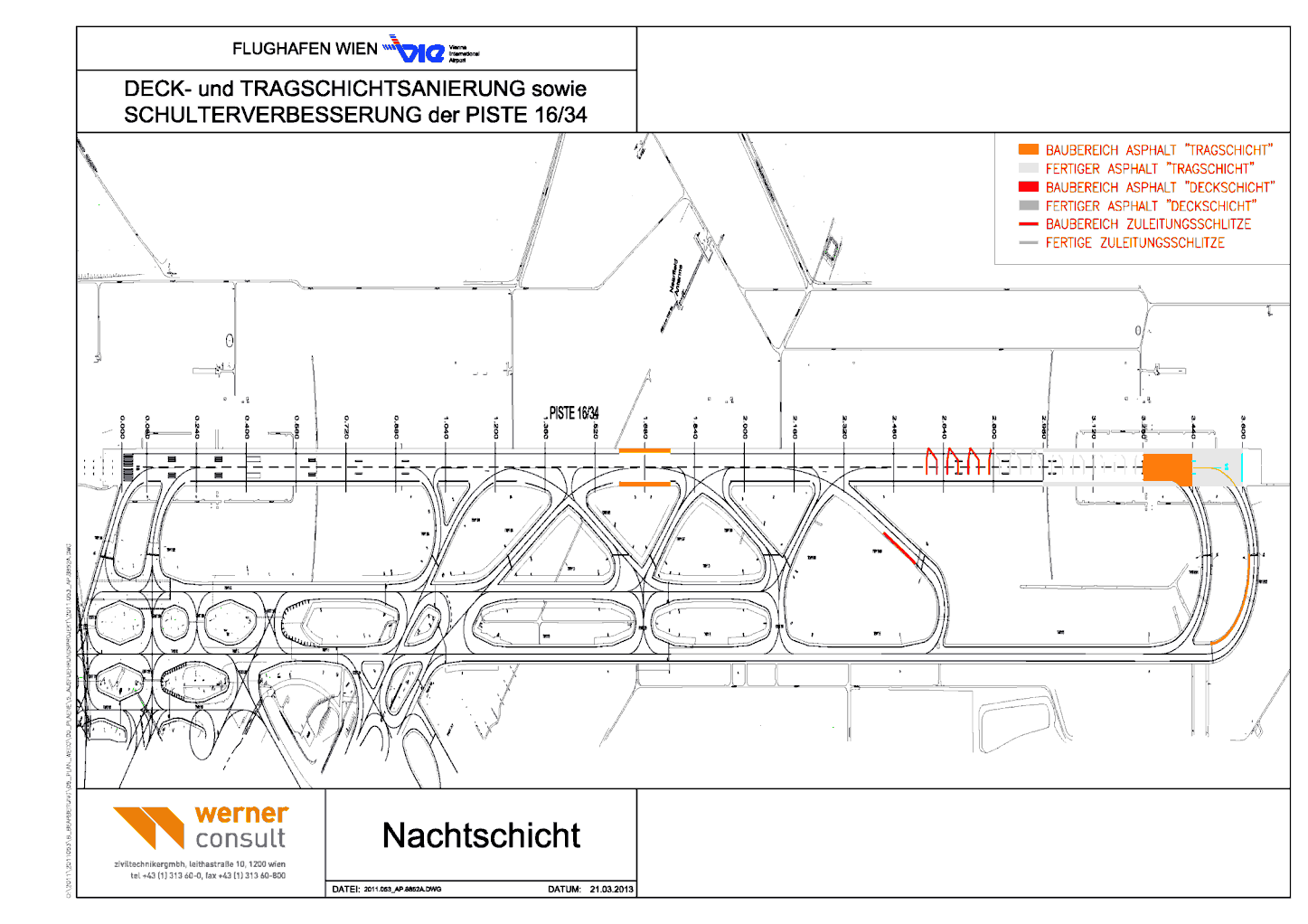 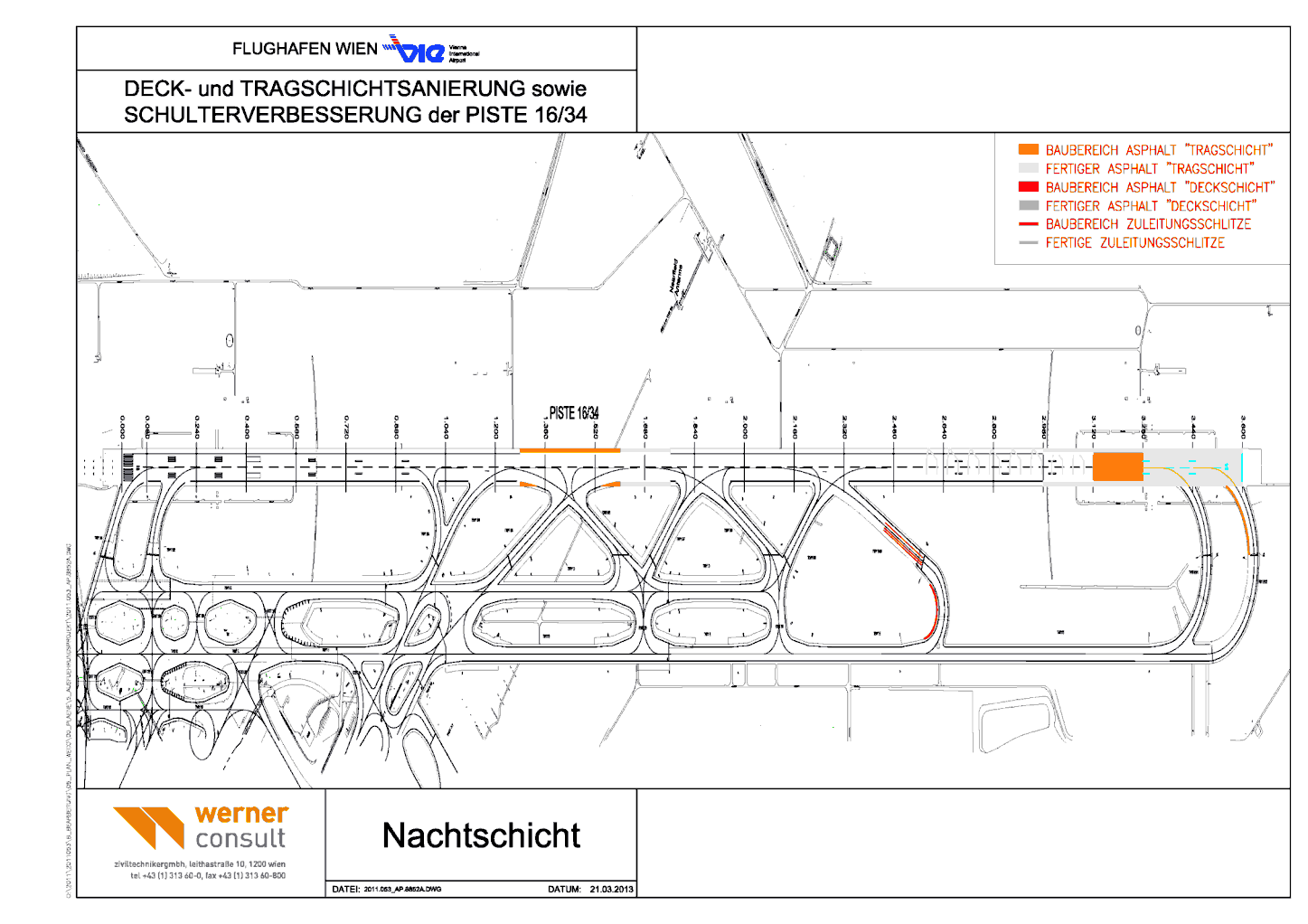 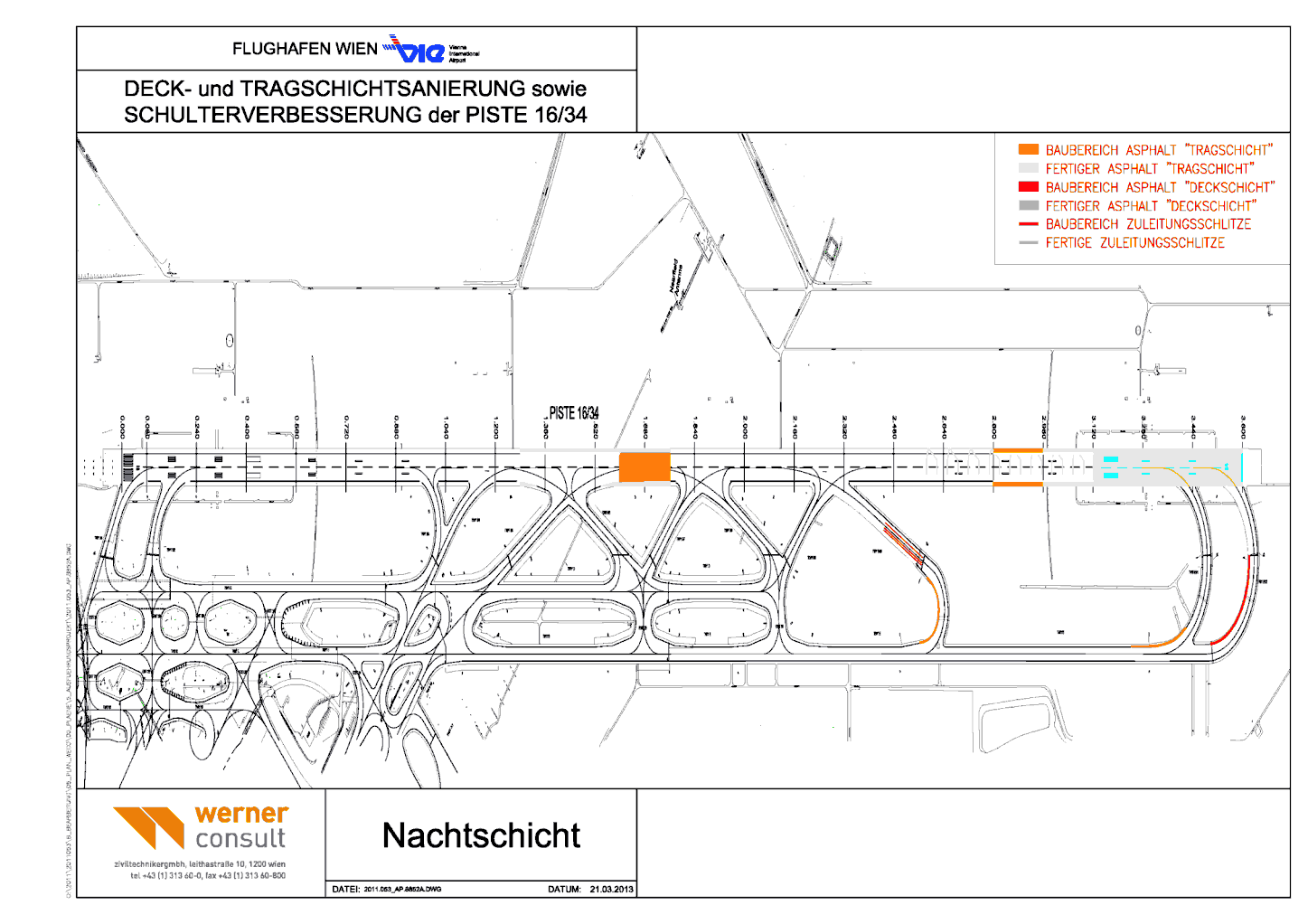 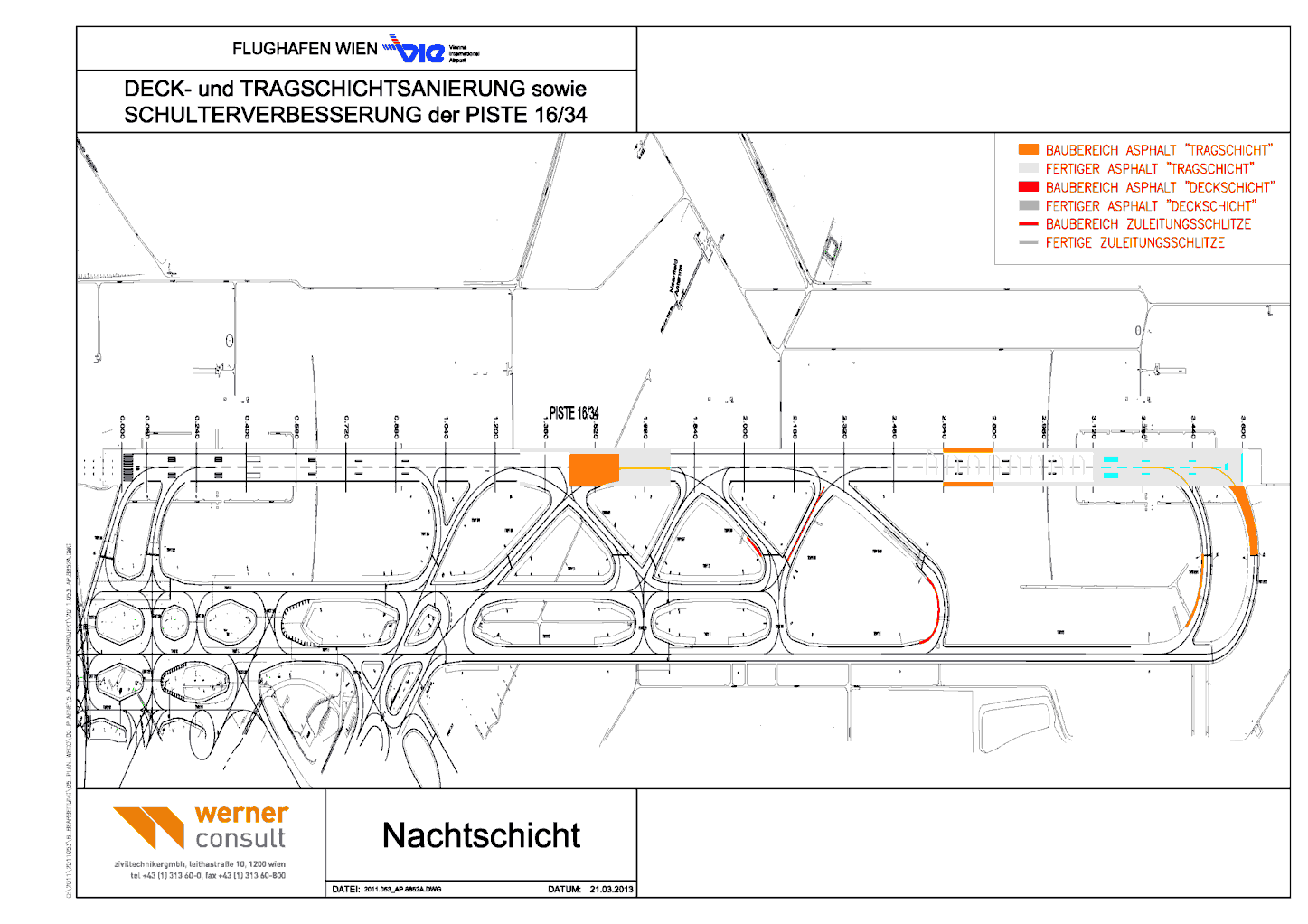 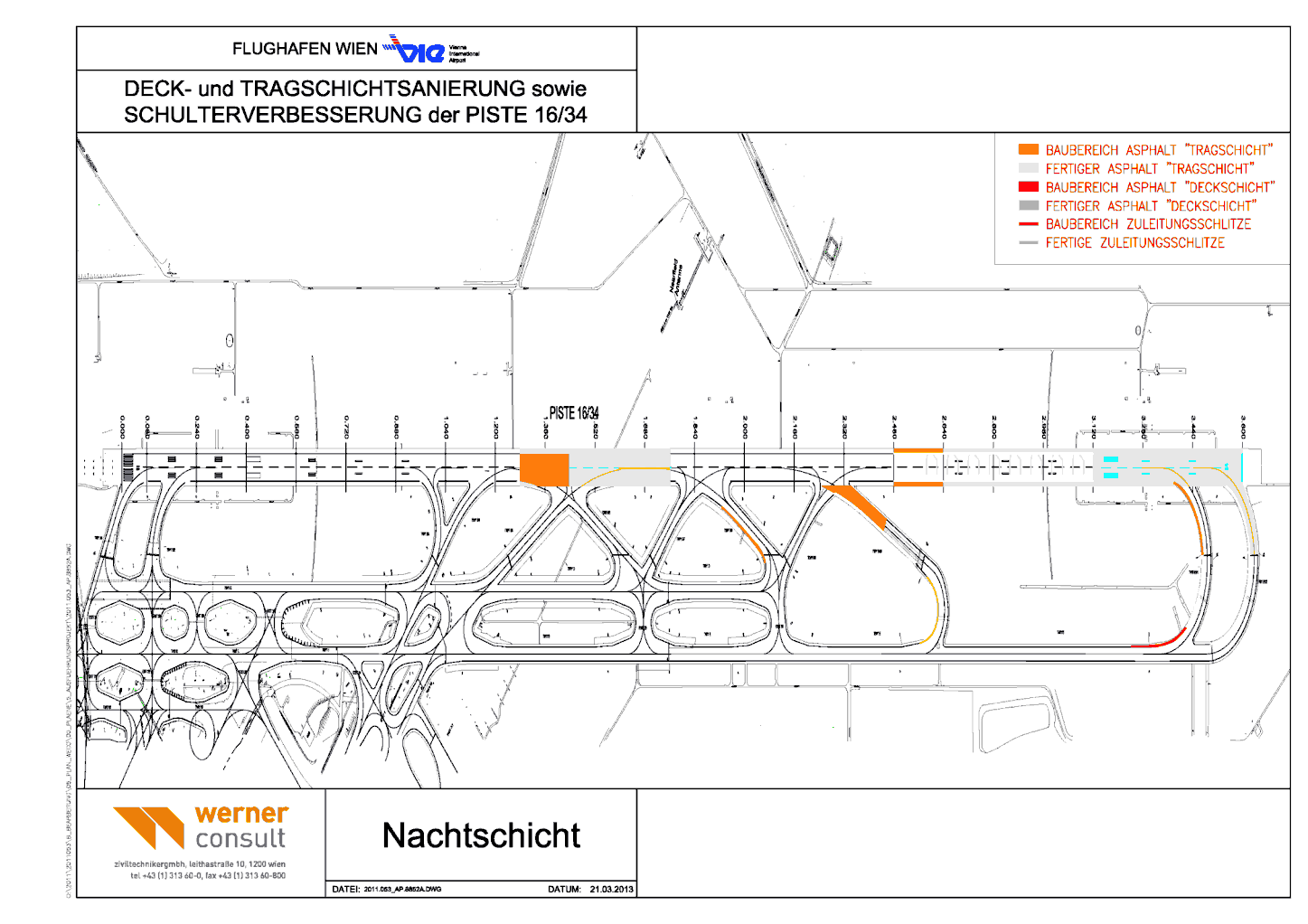 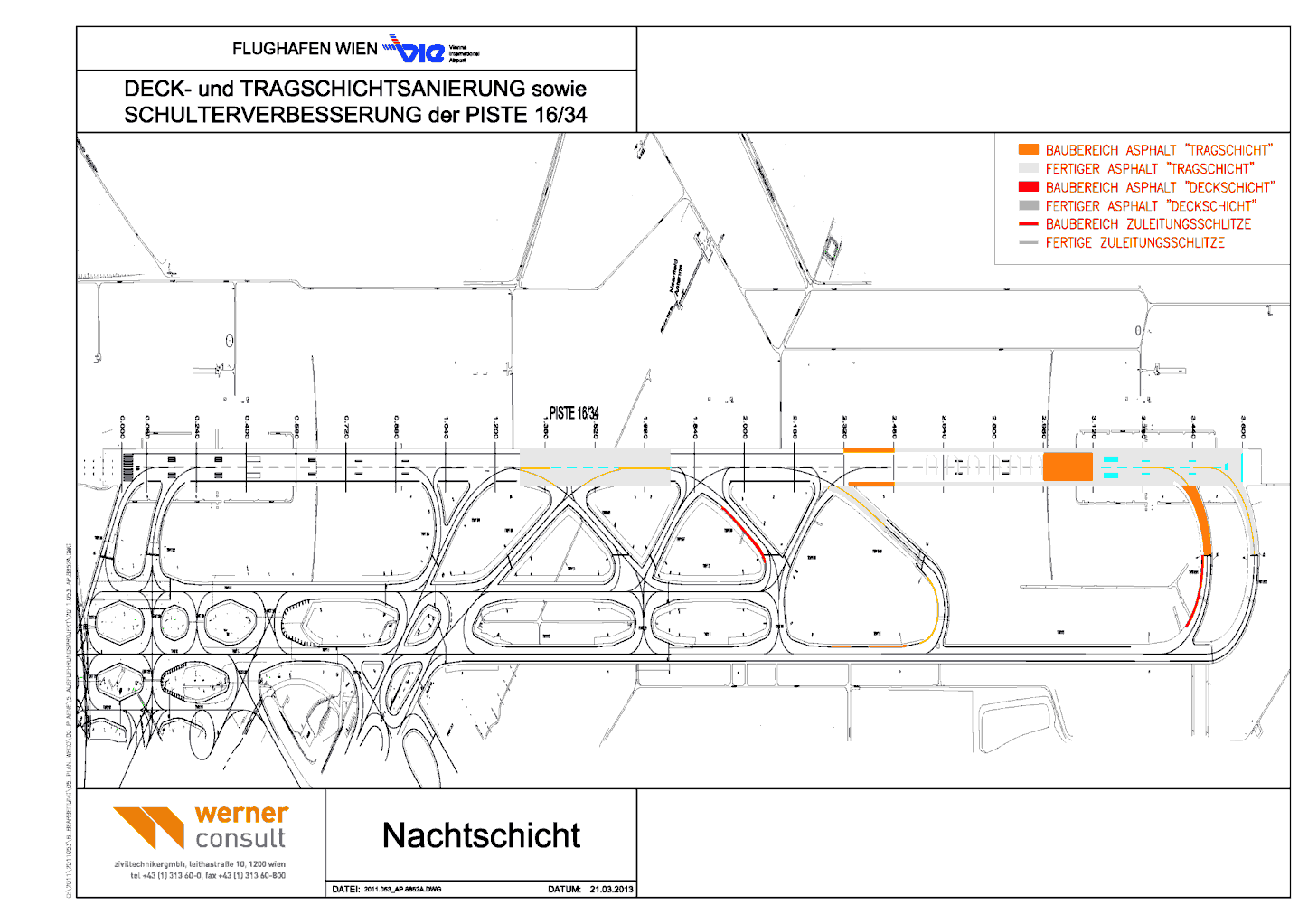 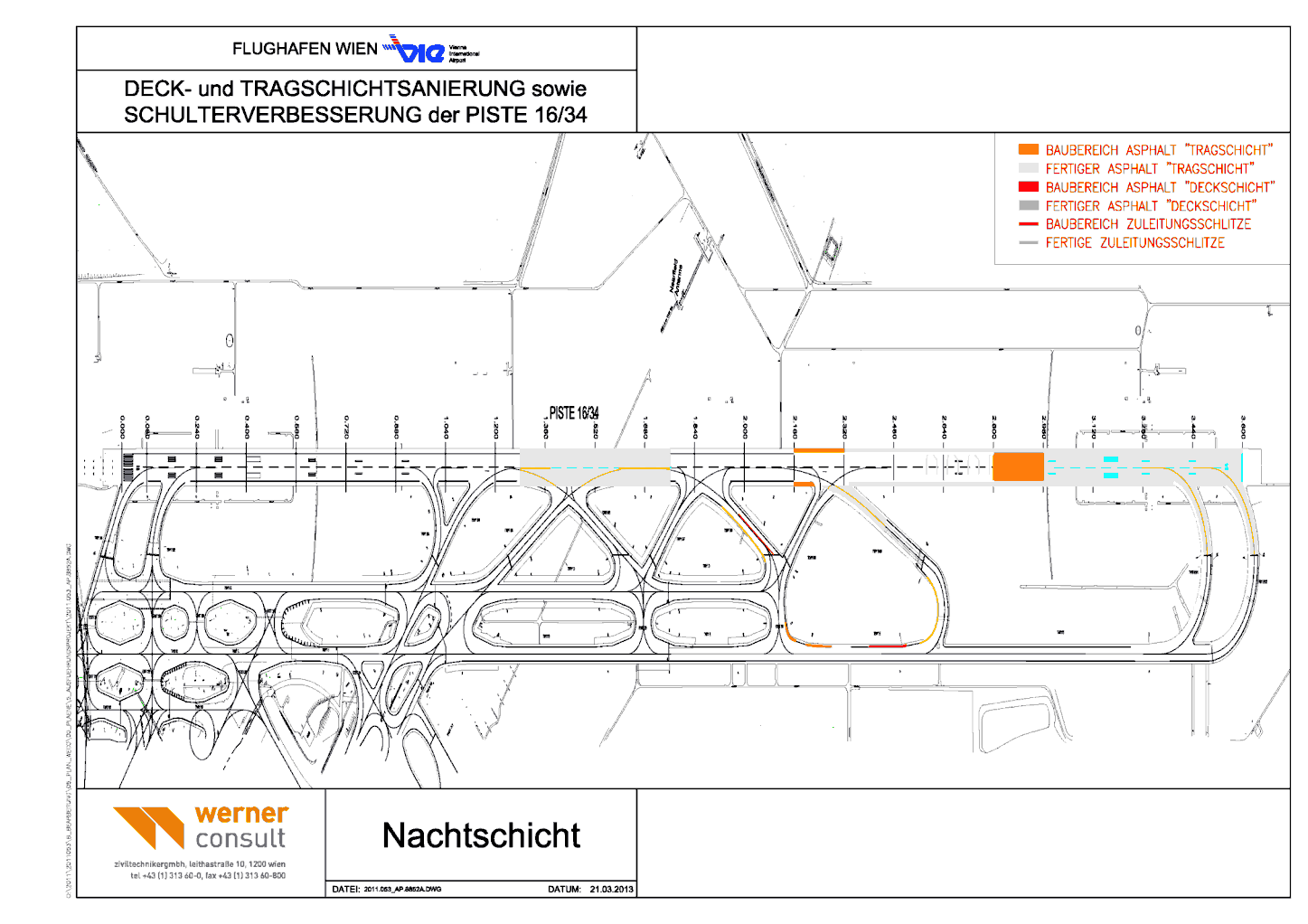 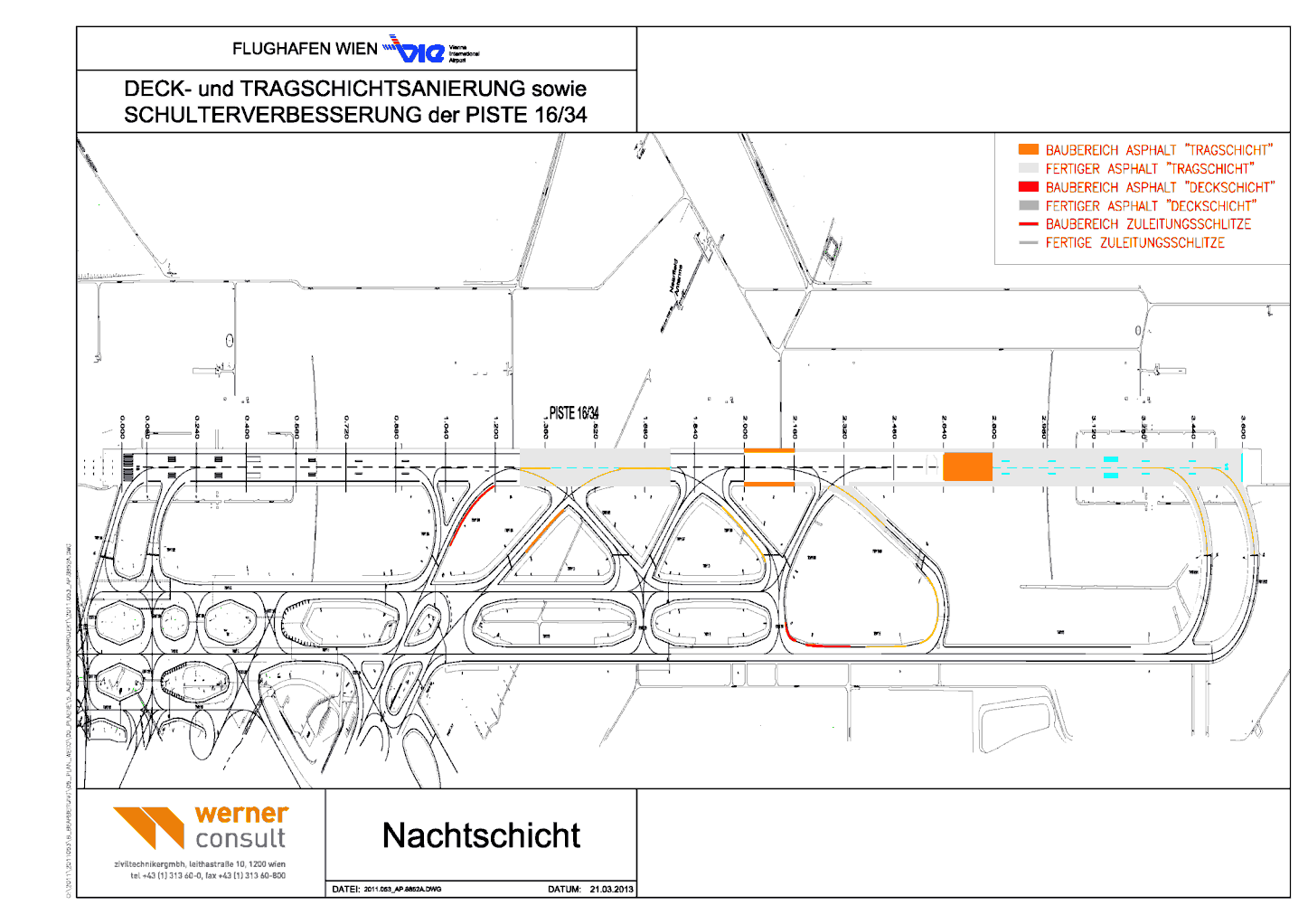 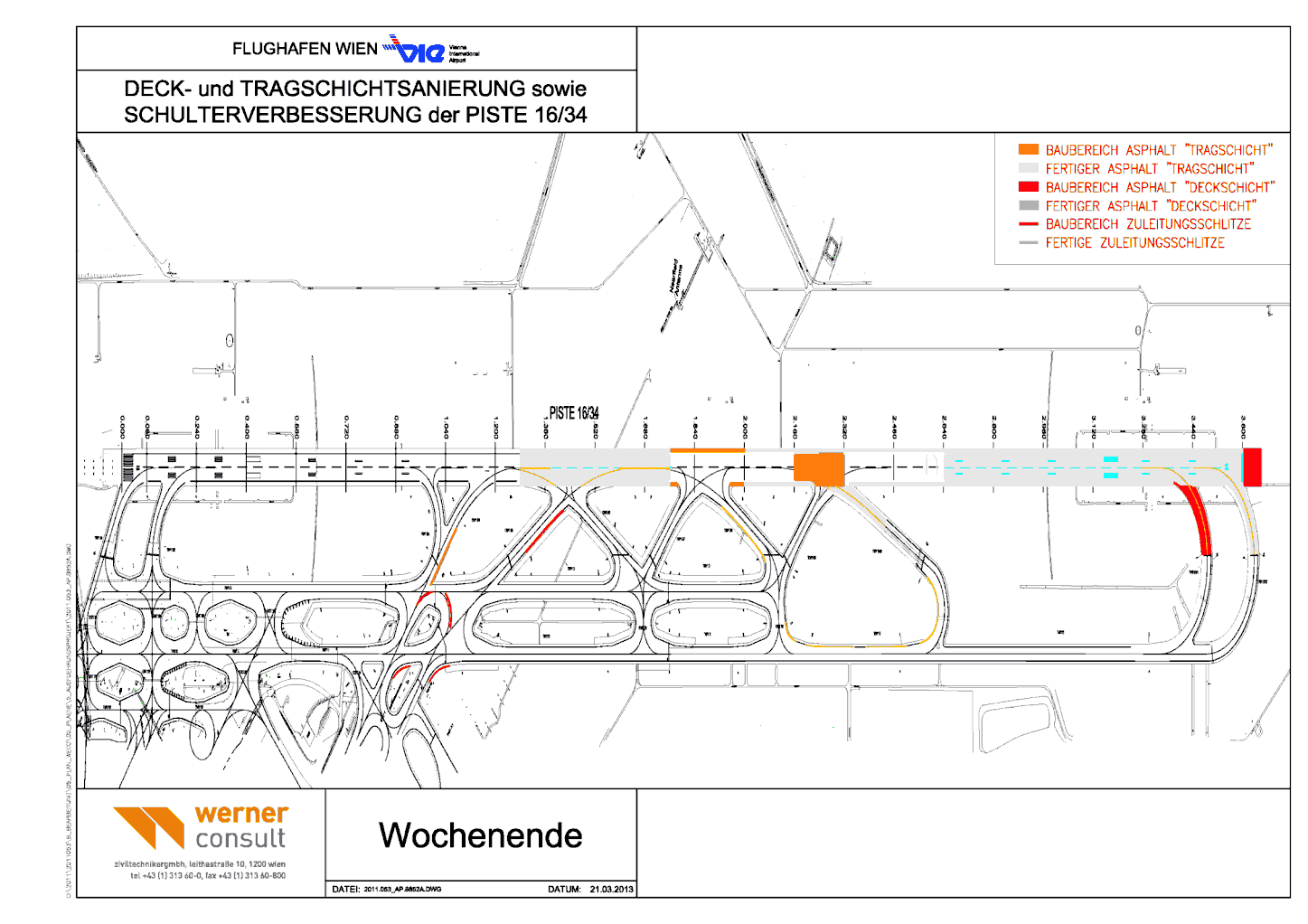 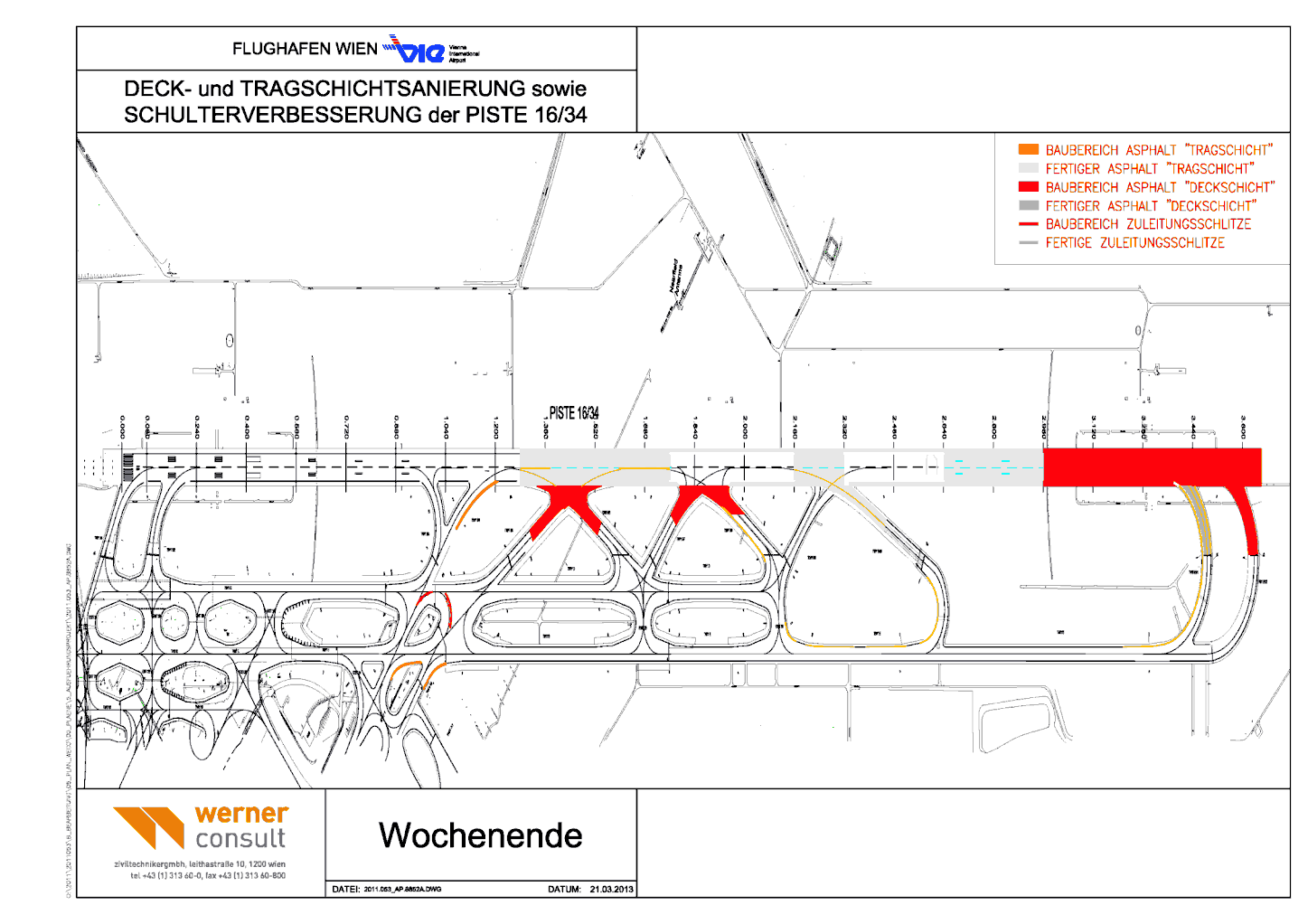 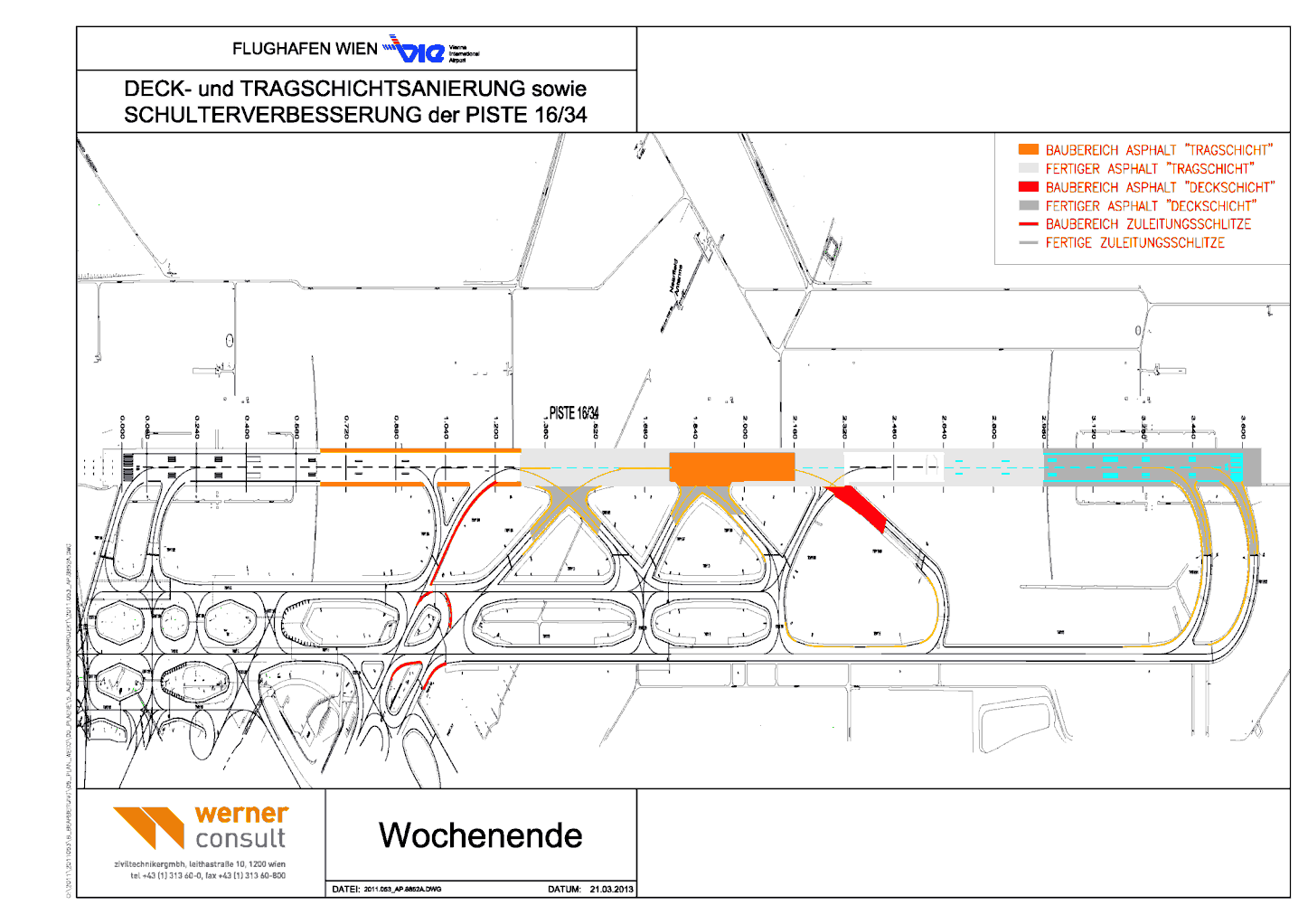 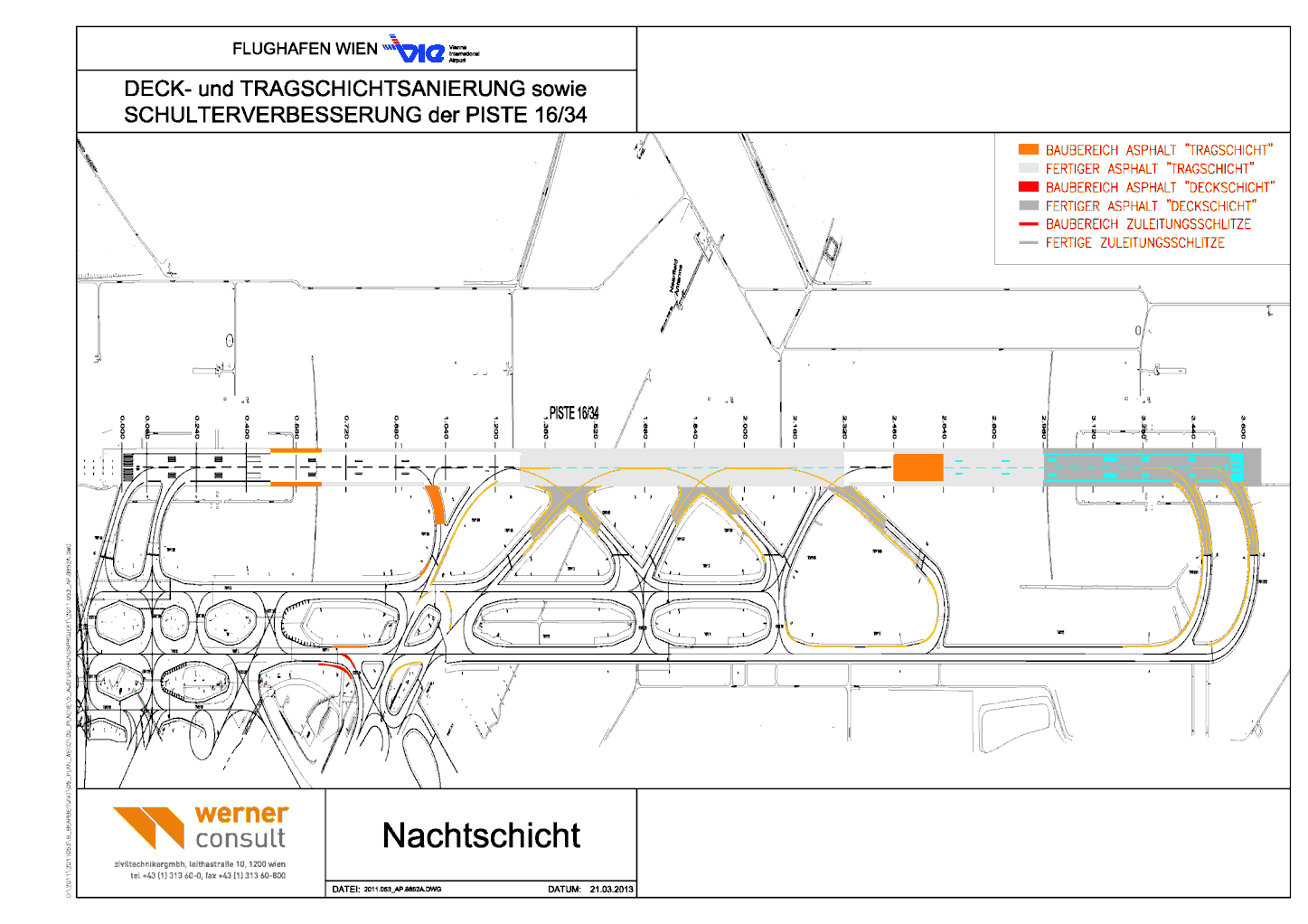 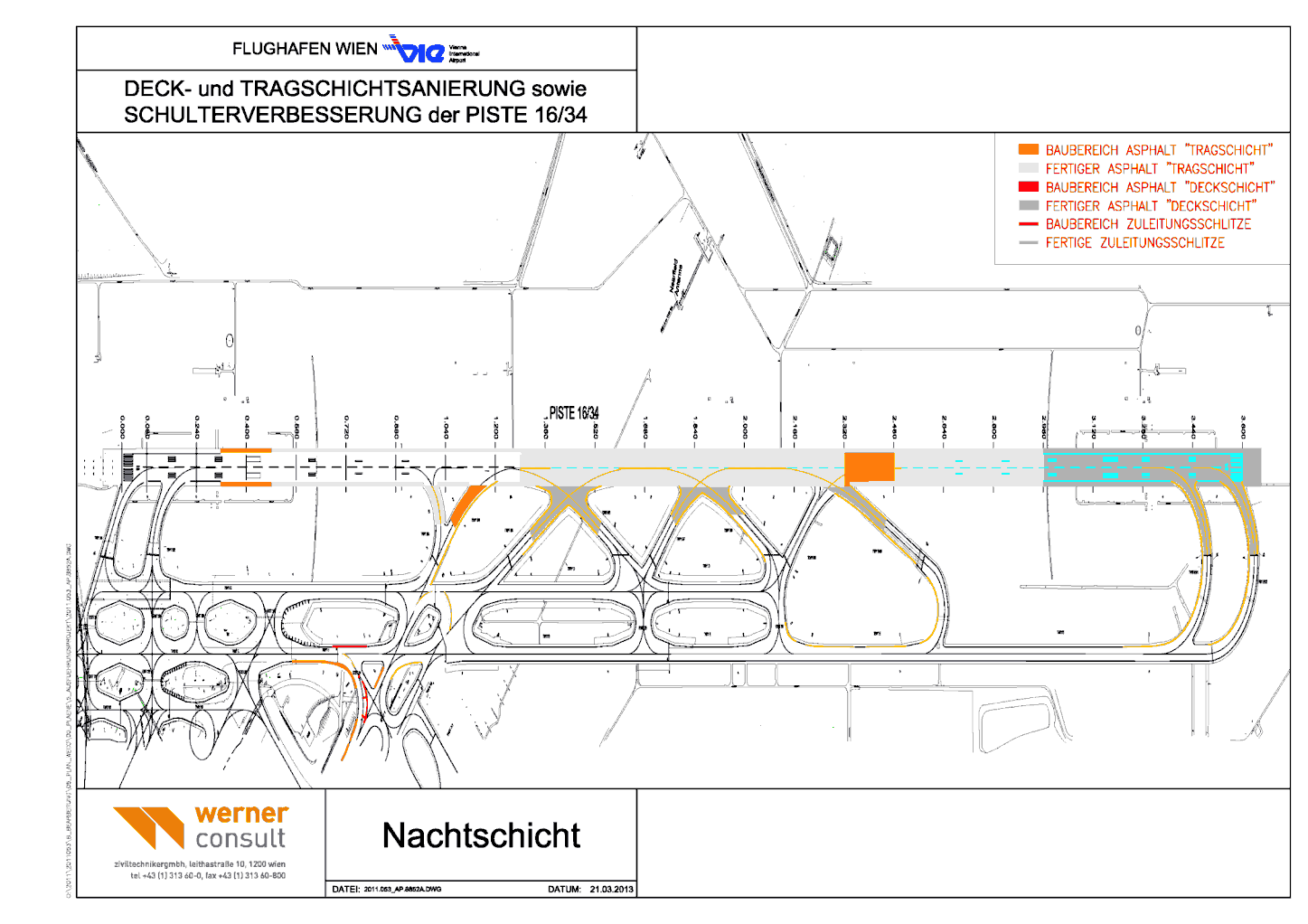 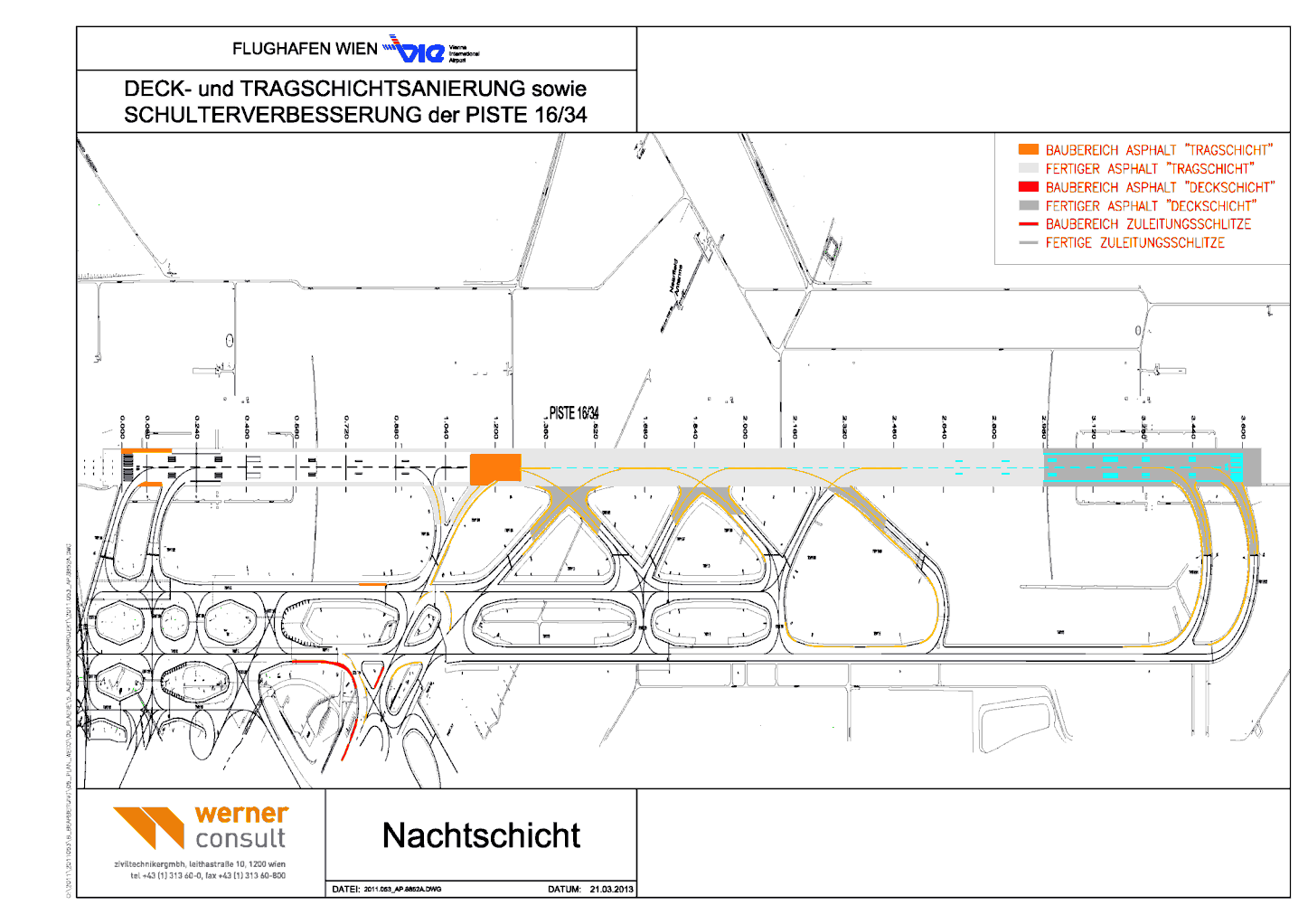 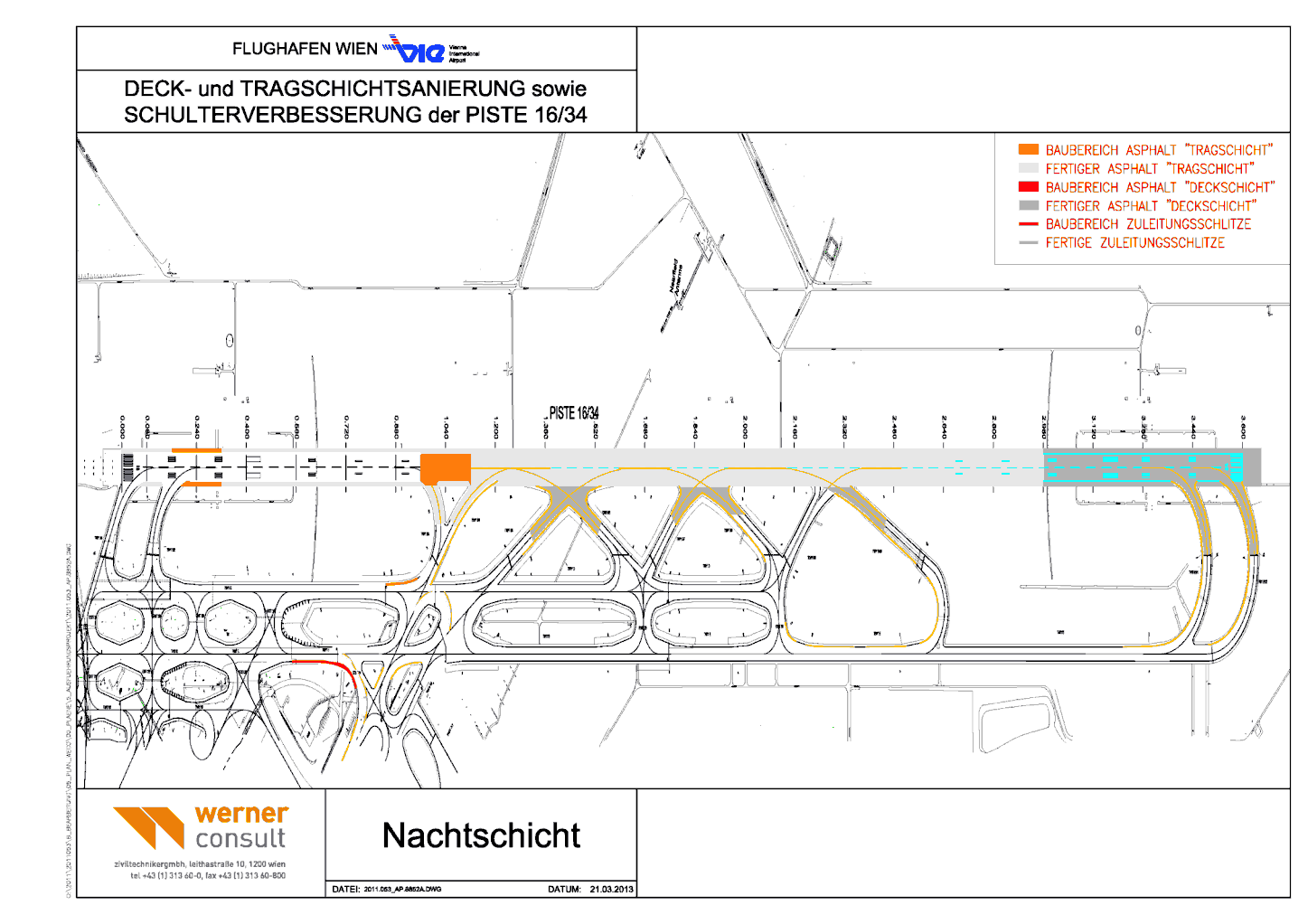 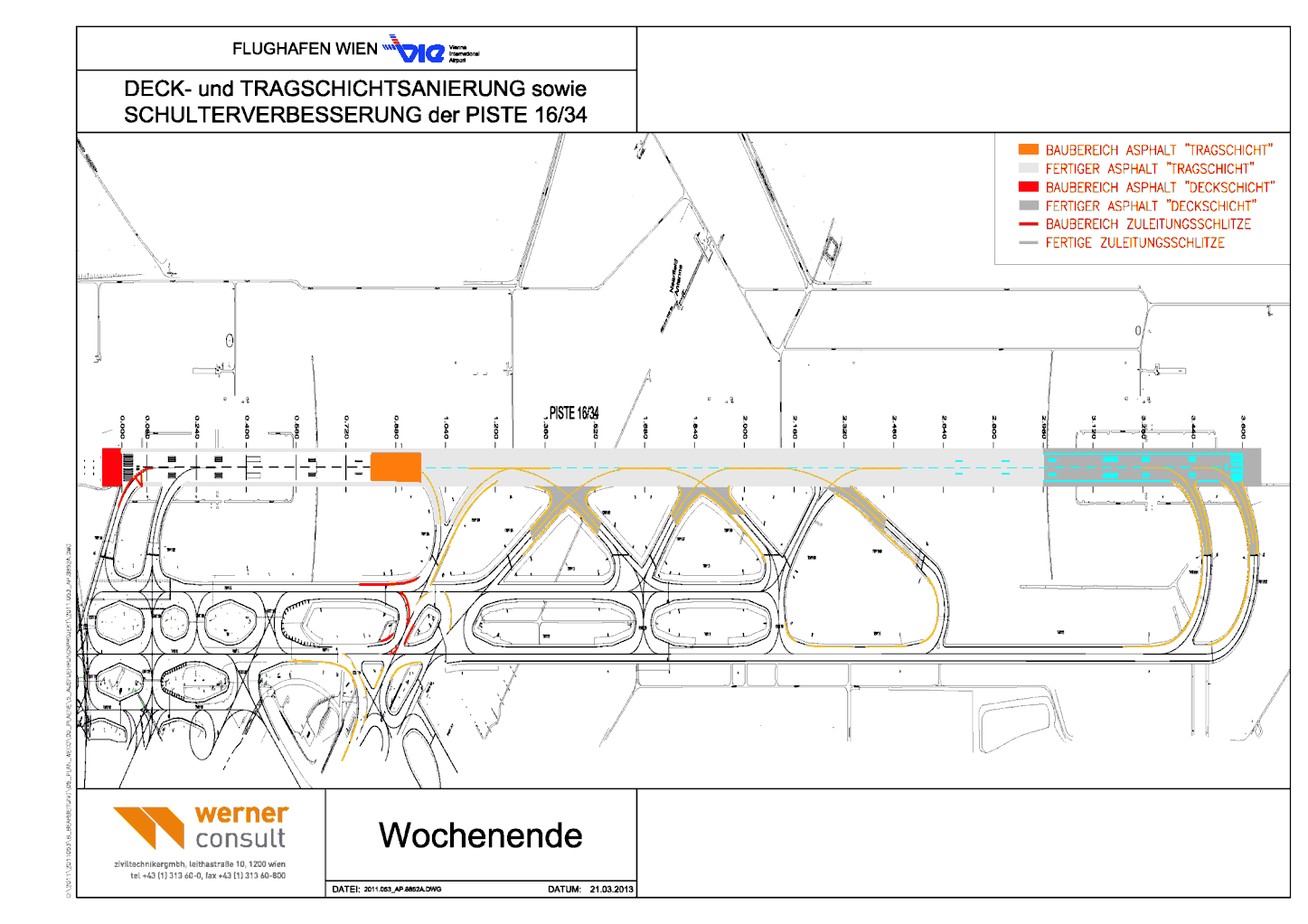 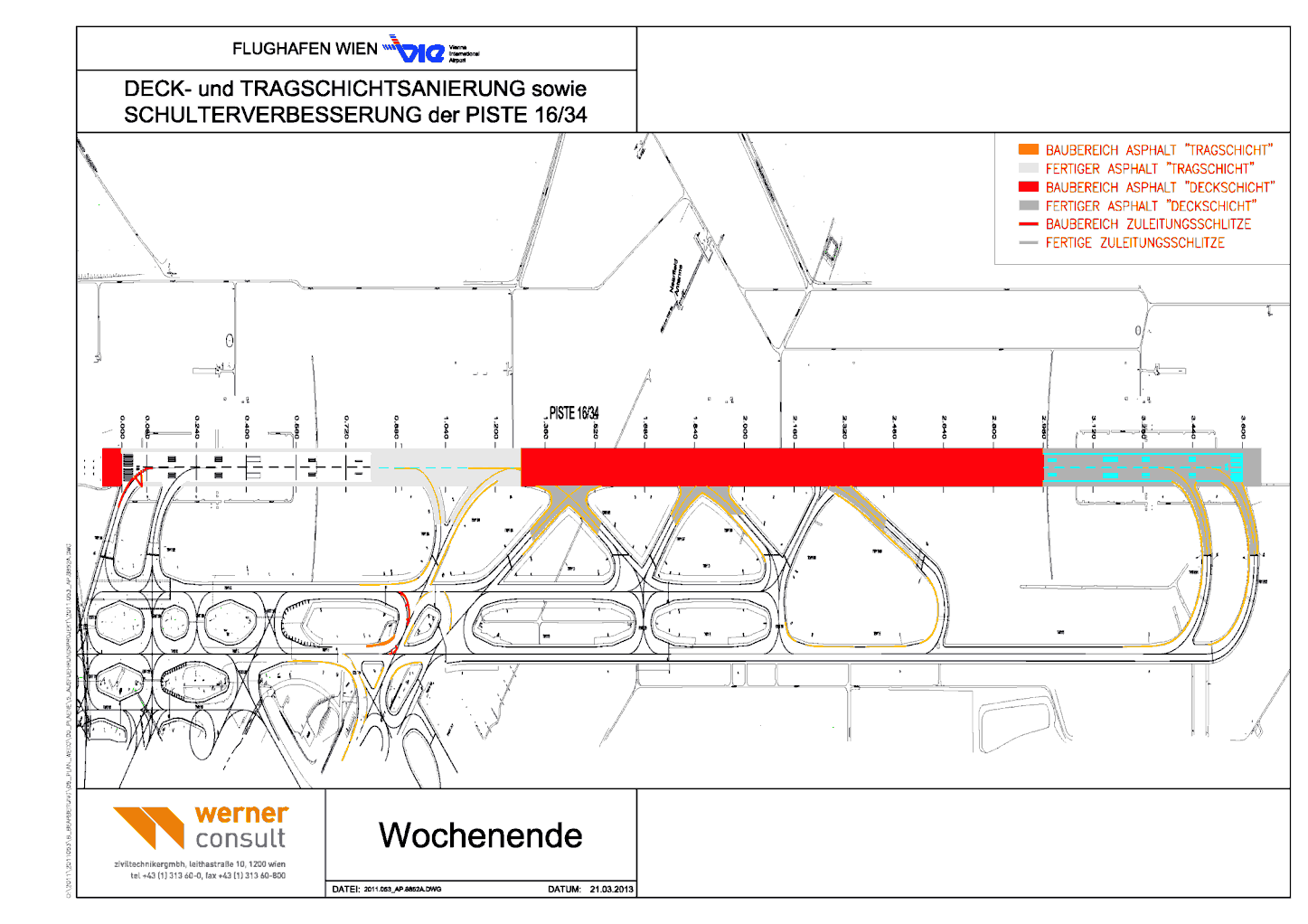 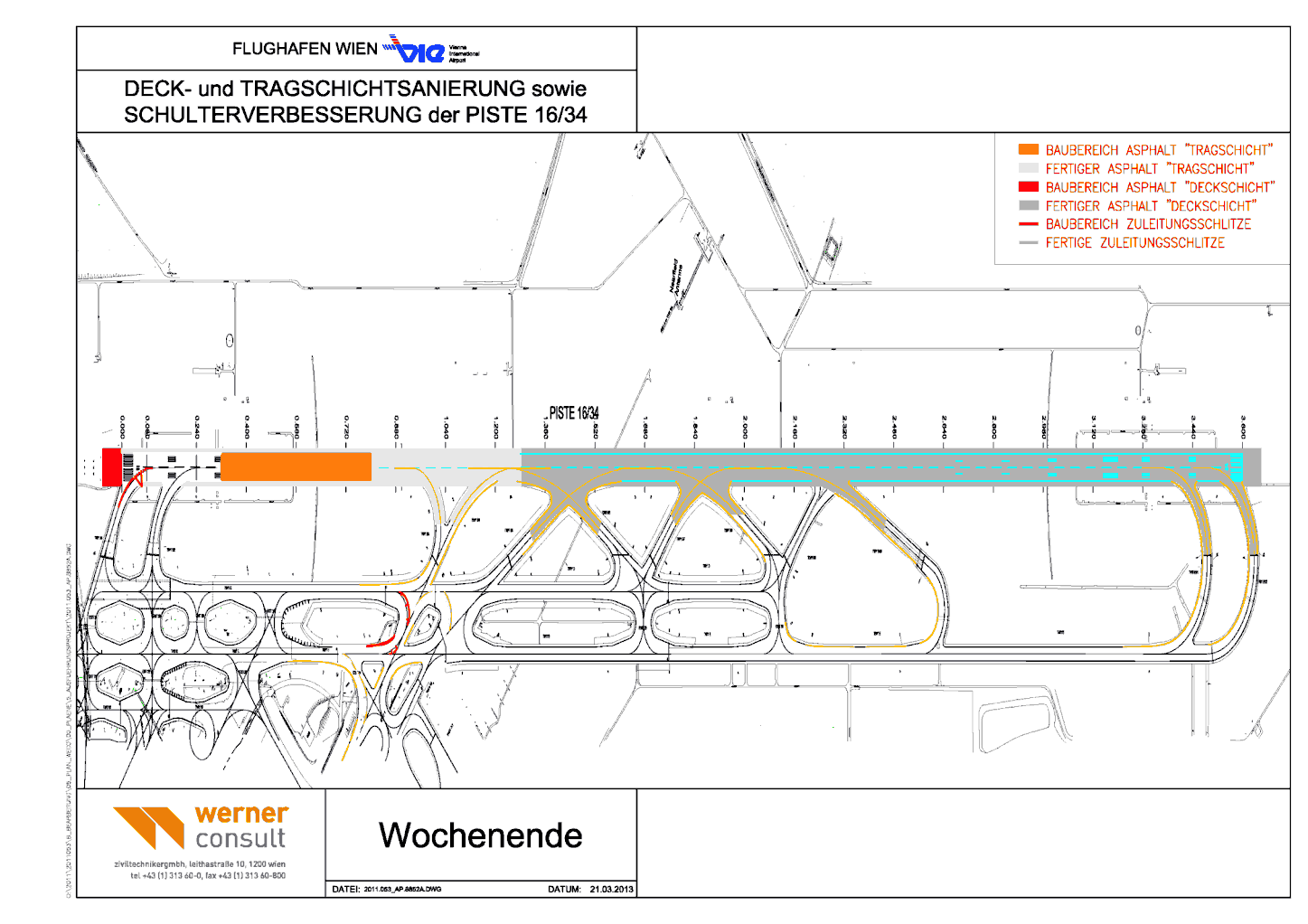 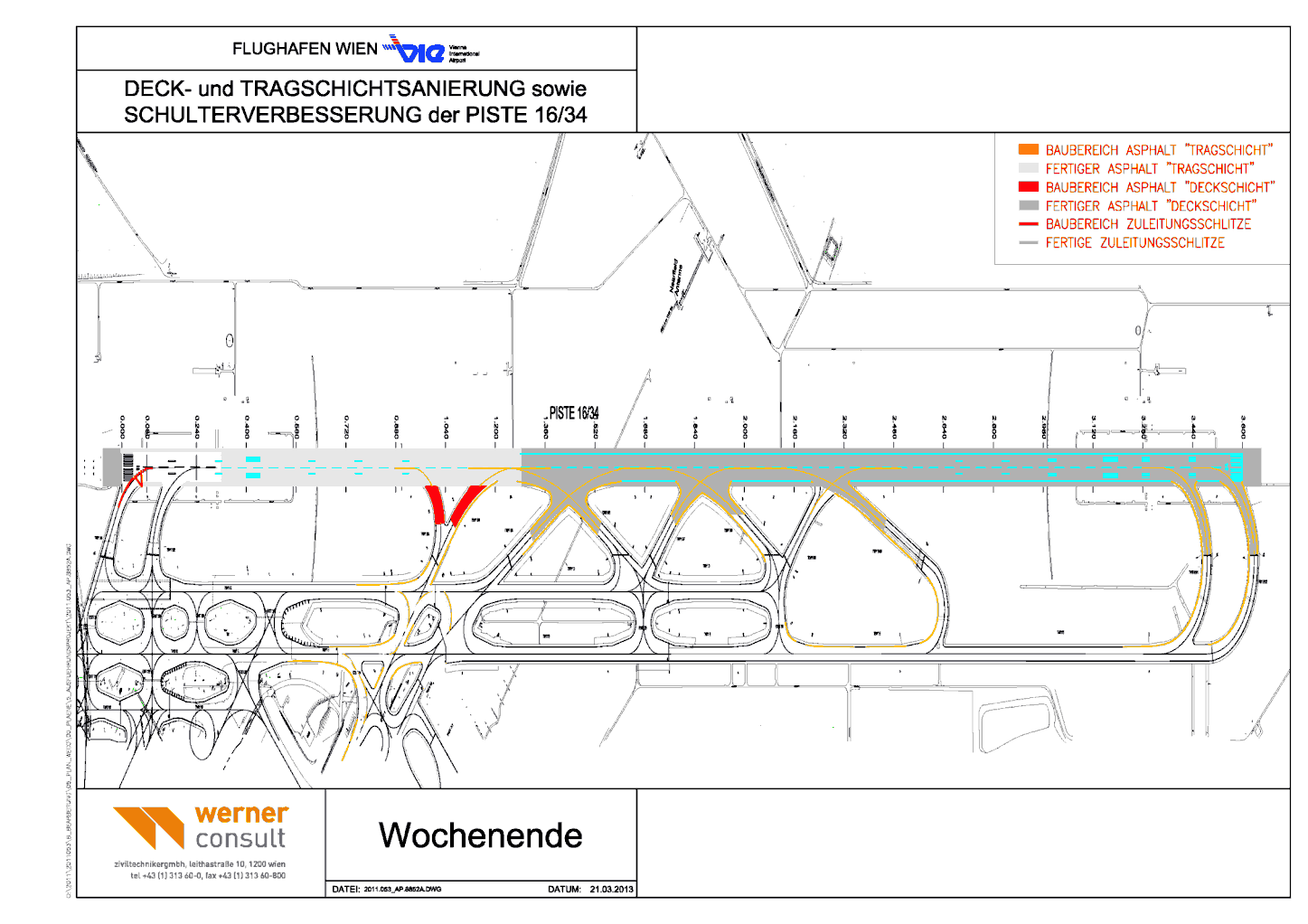 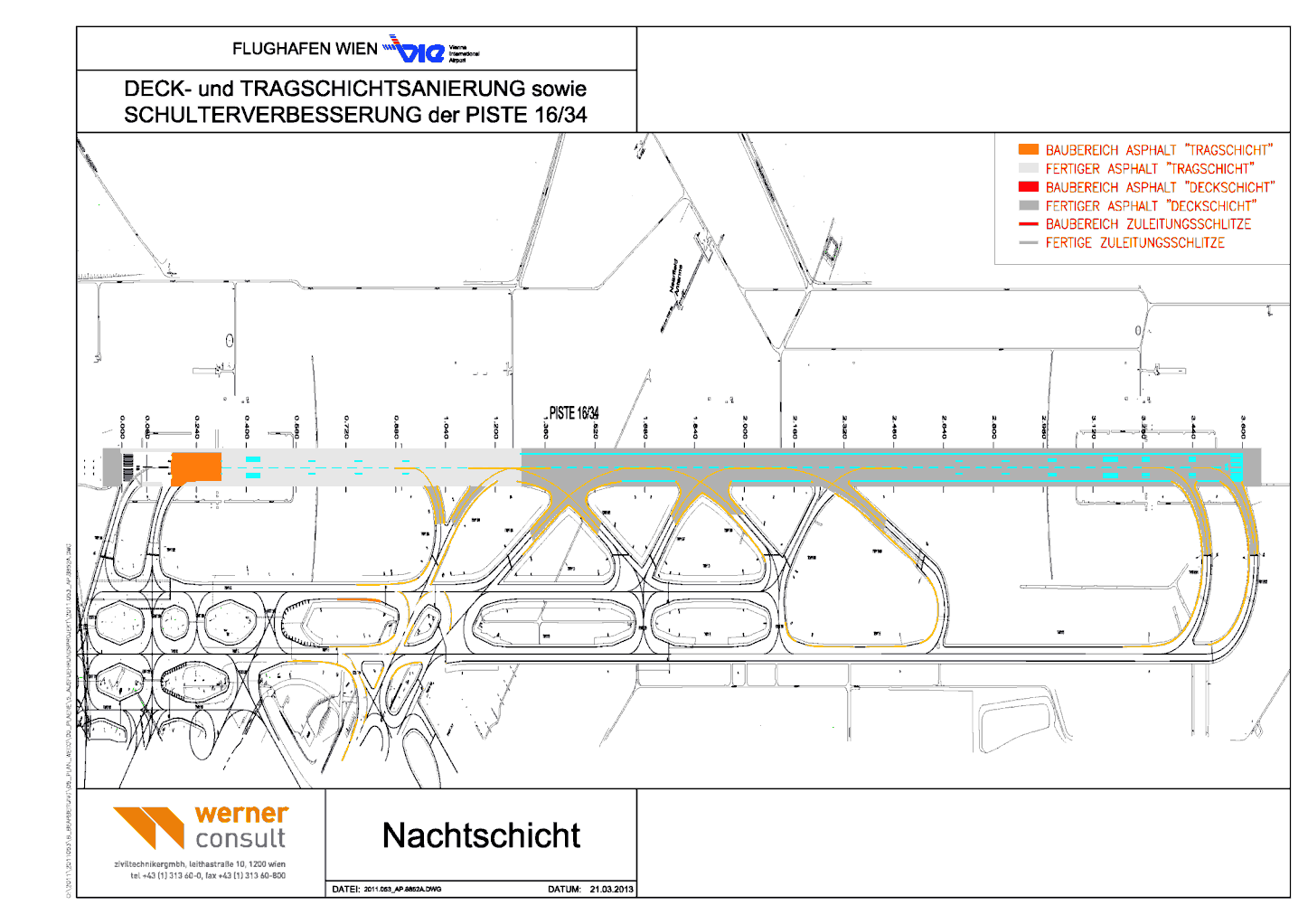 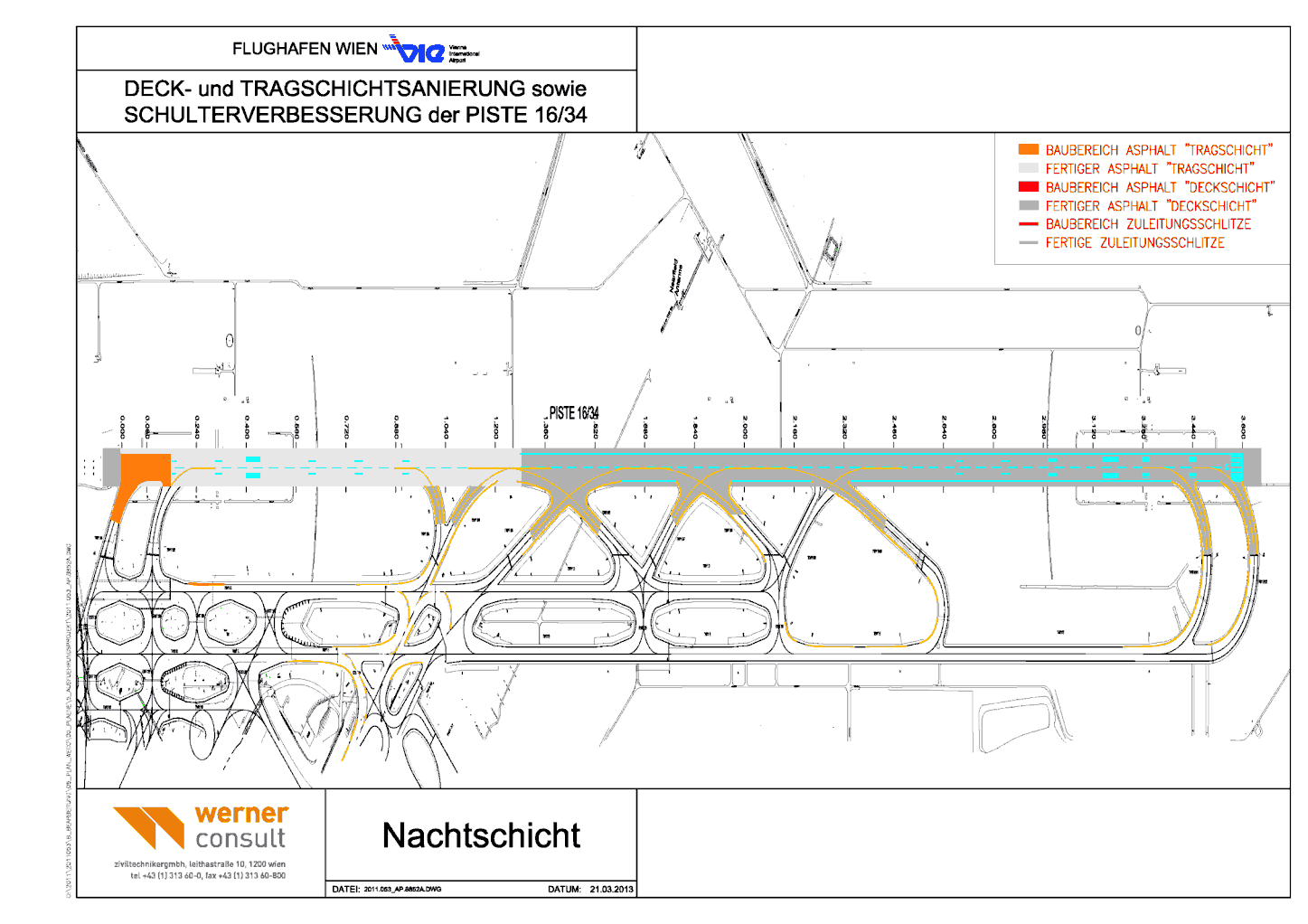 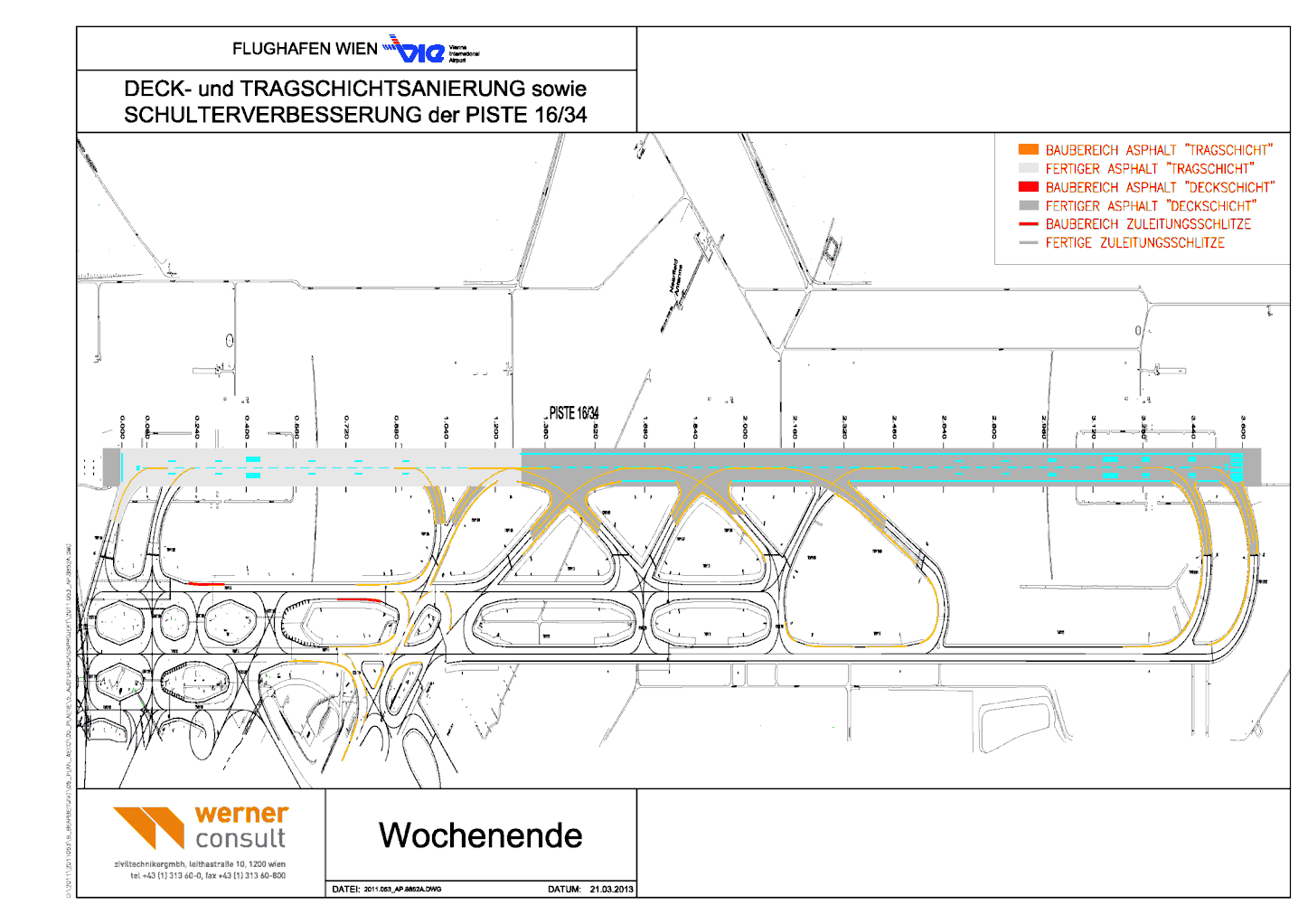 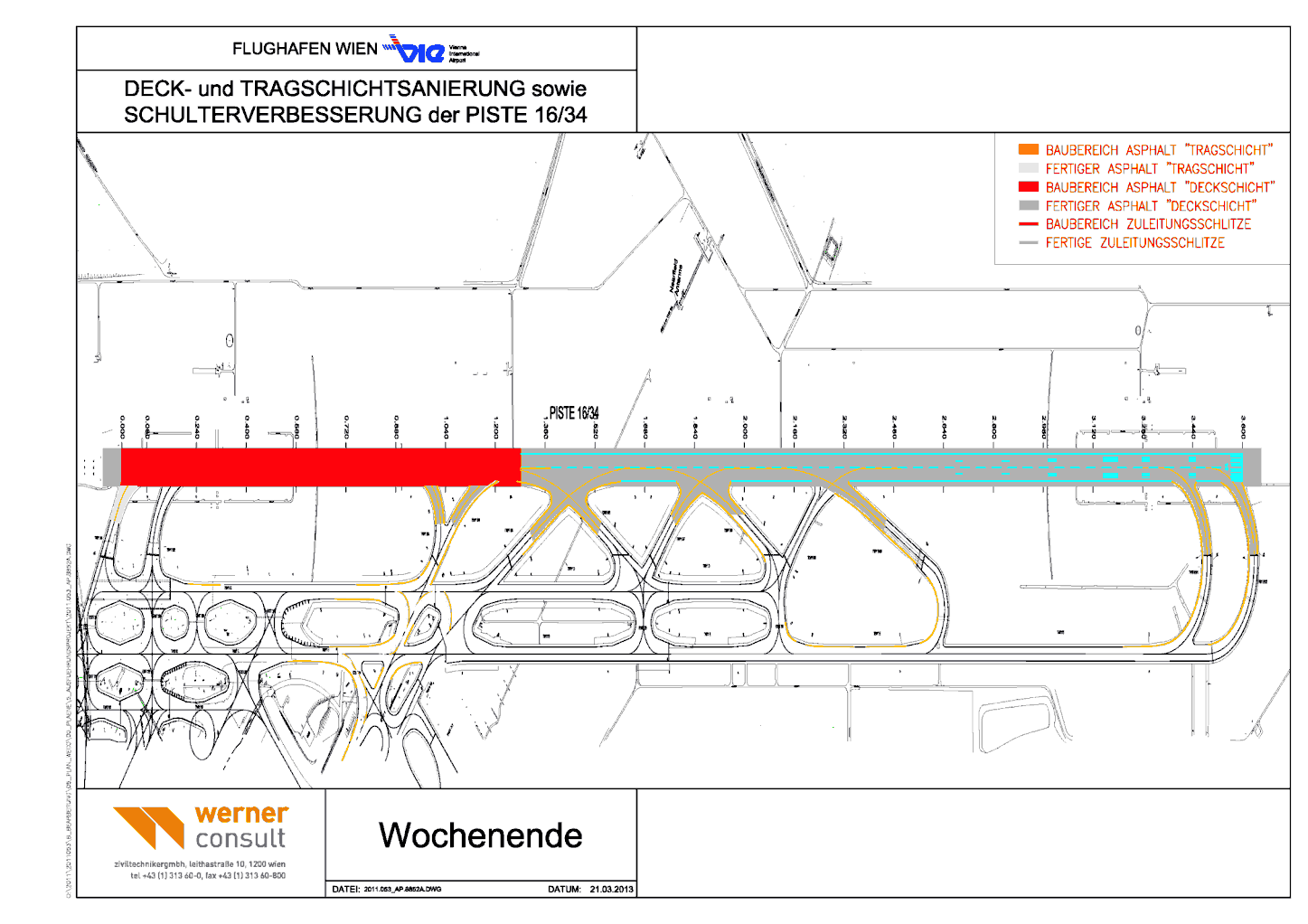 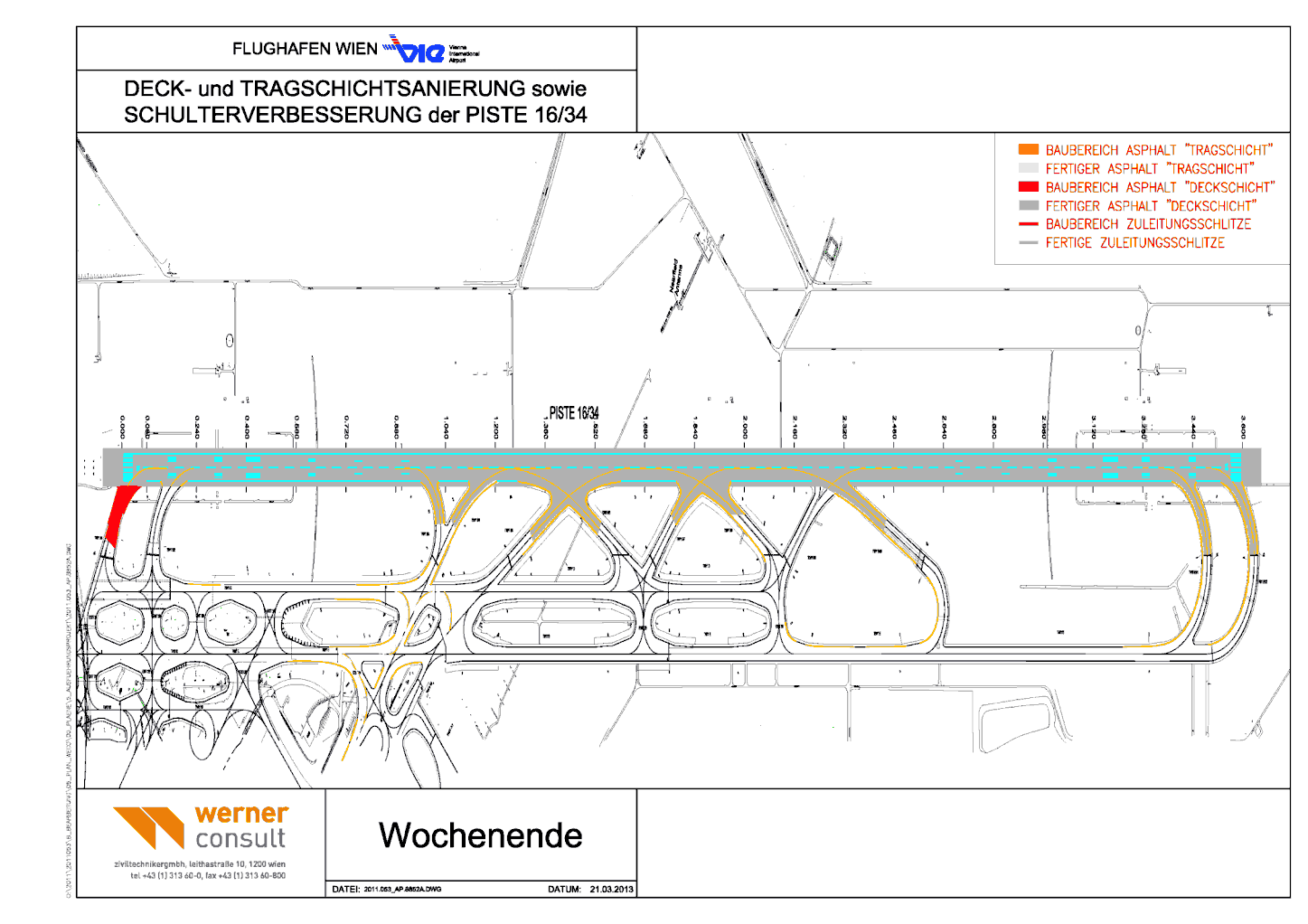 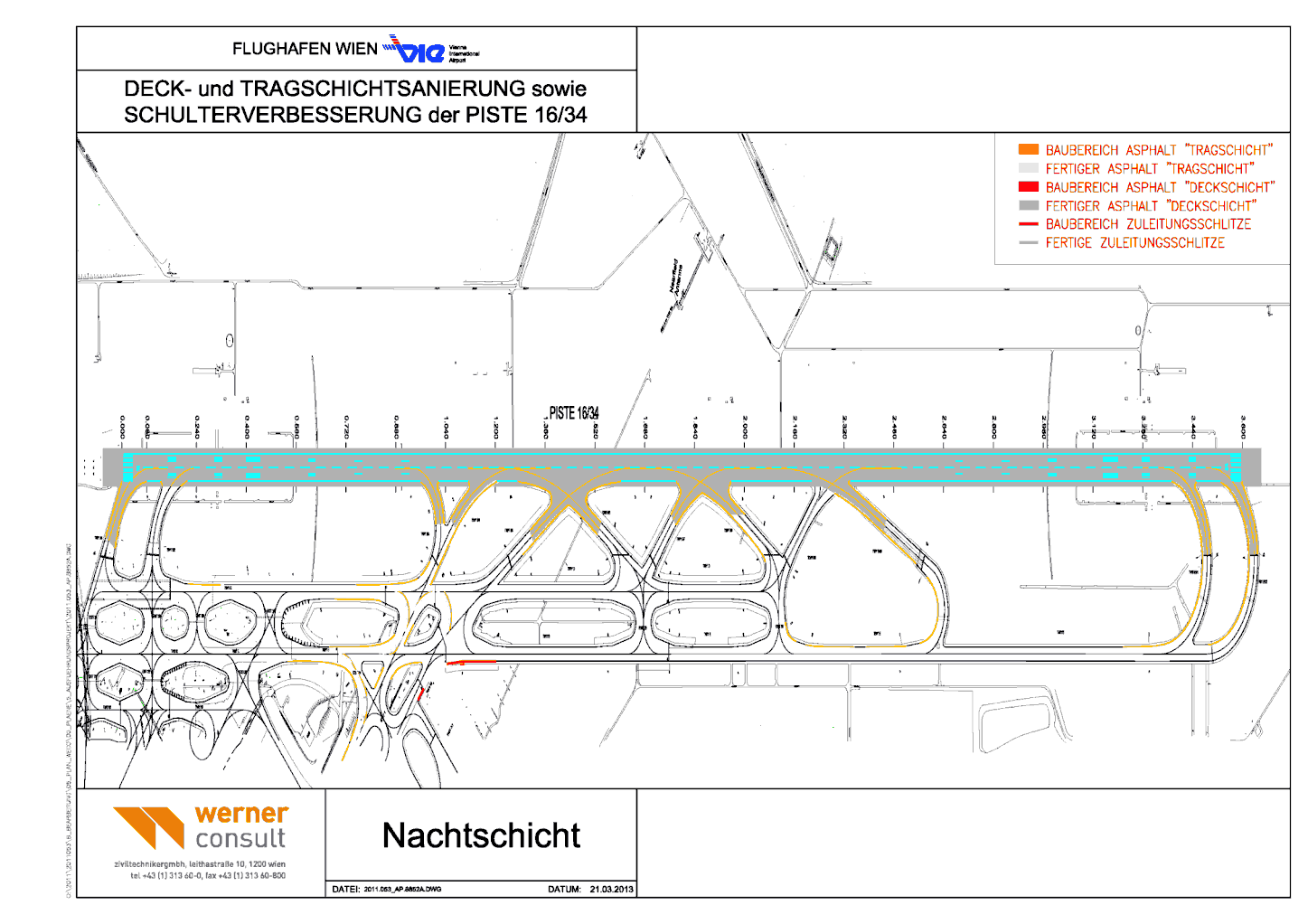 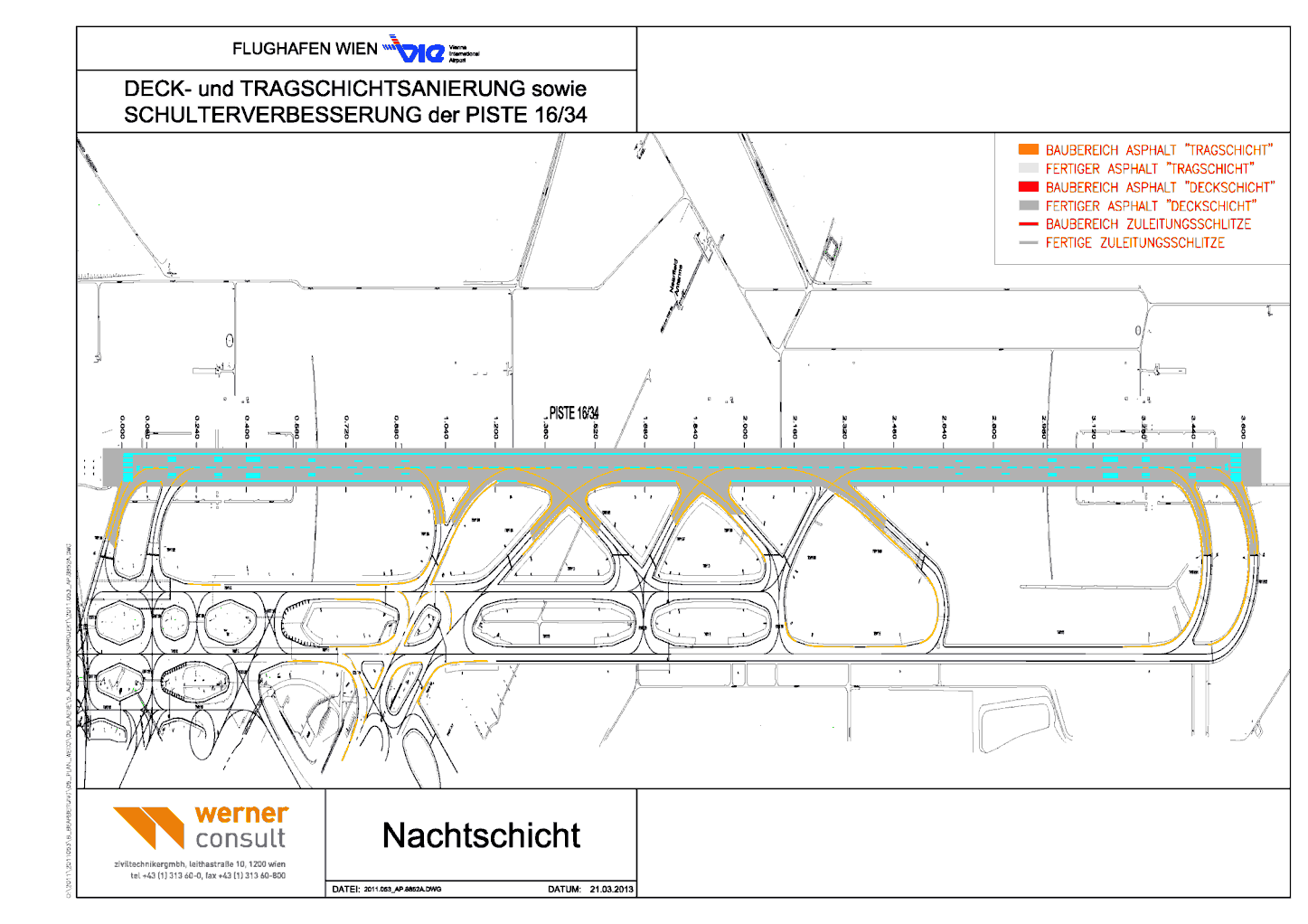 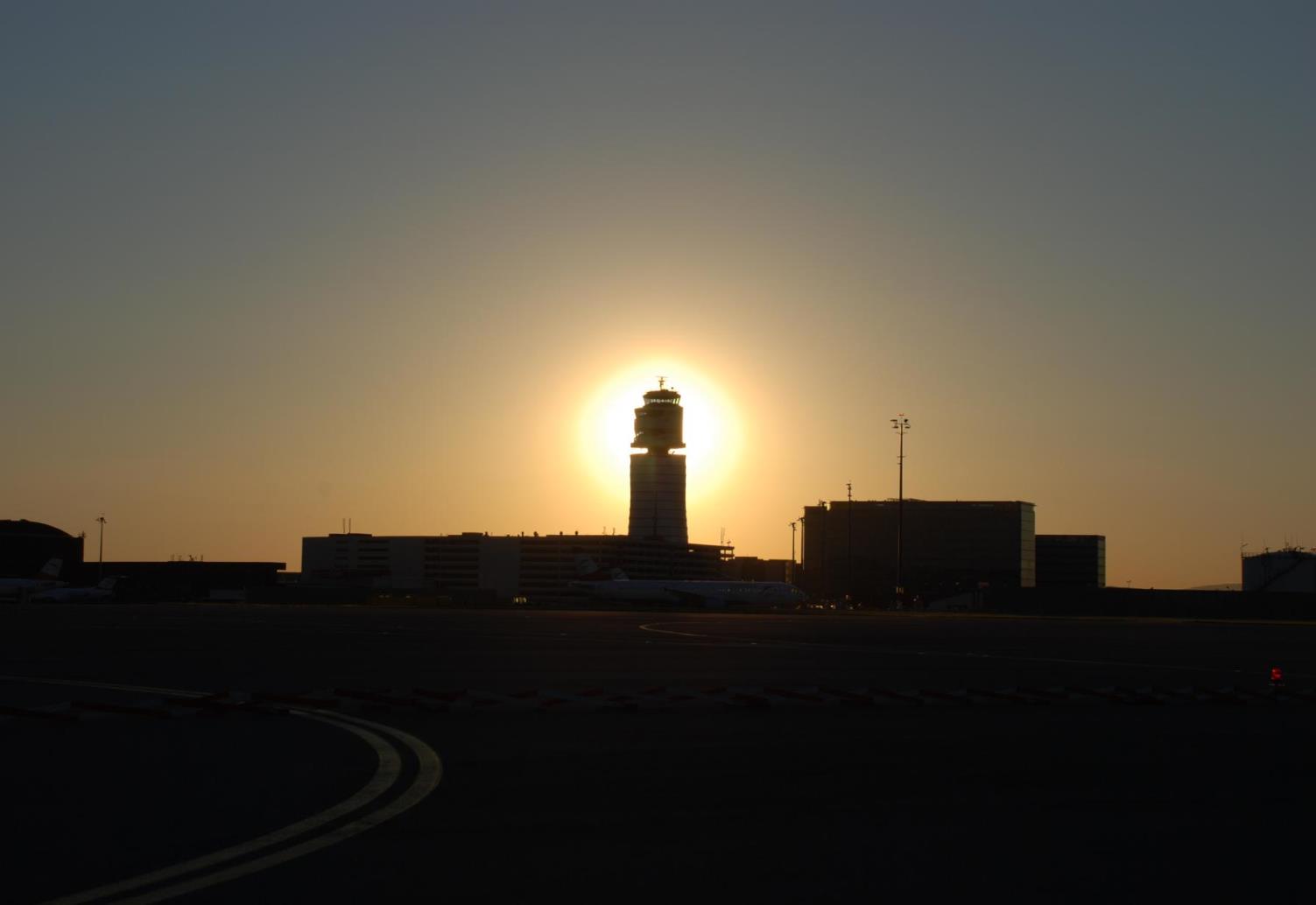 … vielen Dank
für die Aufmerksamkeit
Pistensanierung 16/34 - 2013